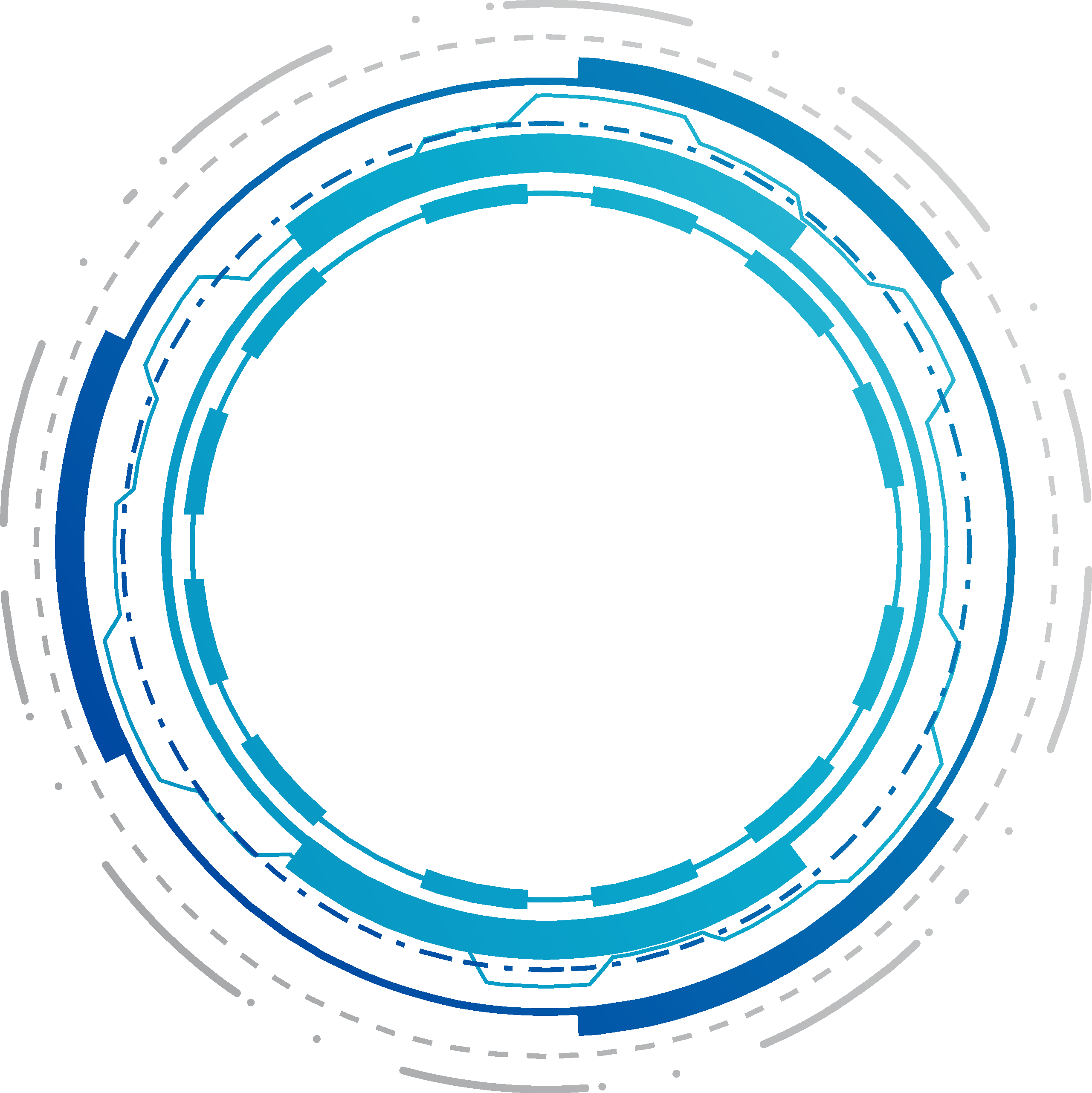 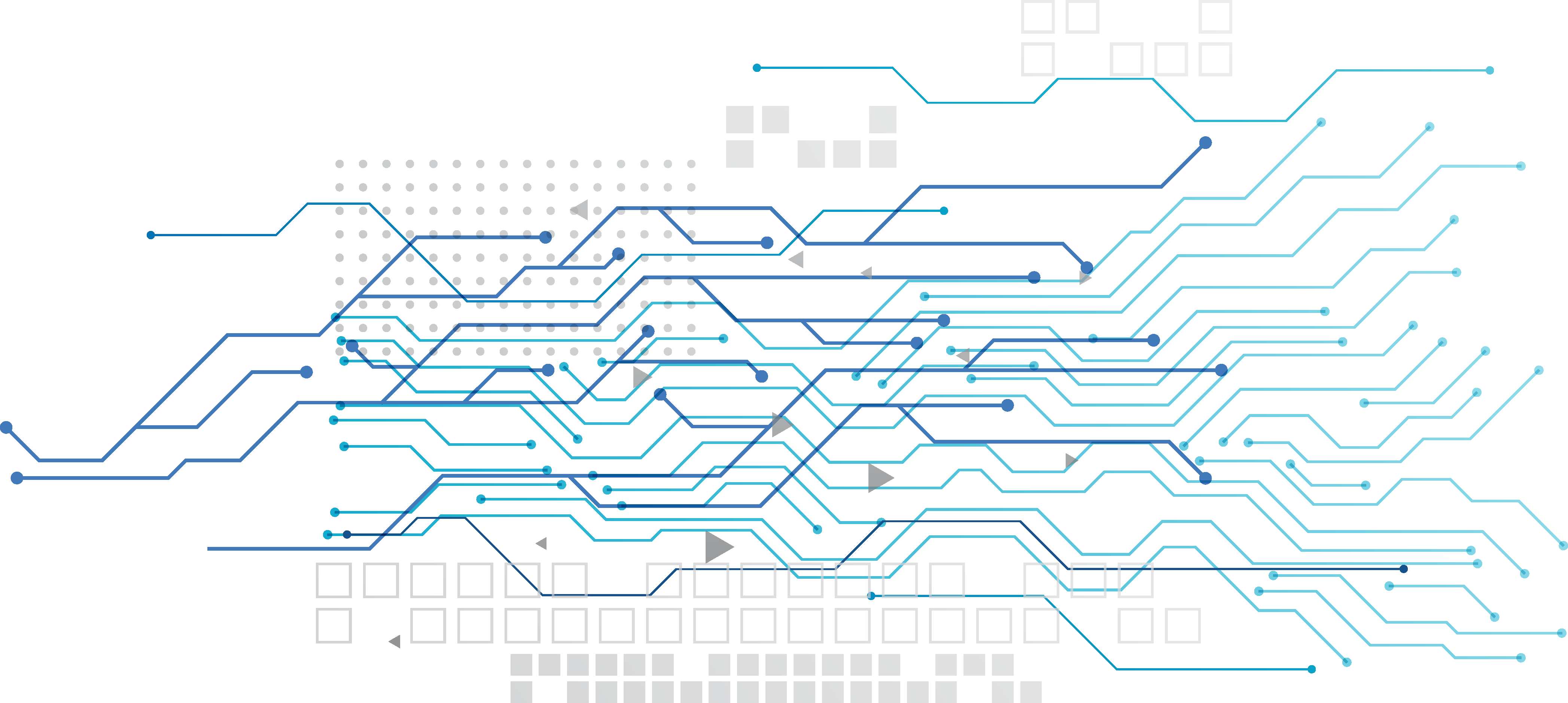 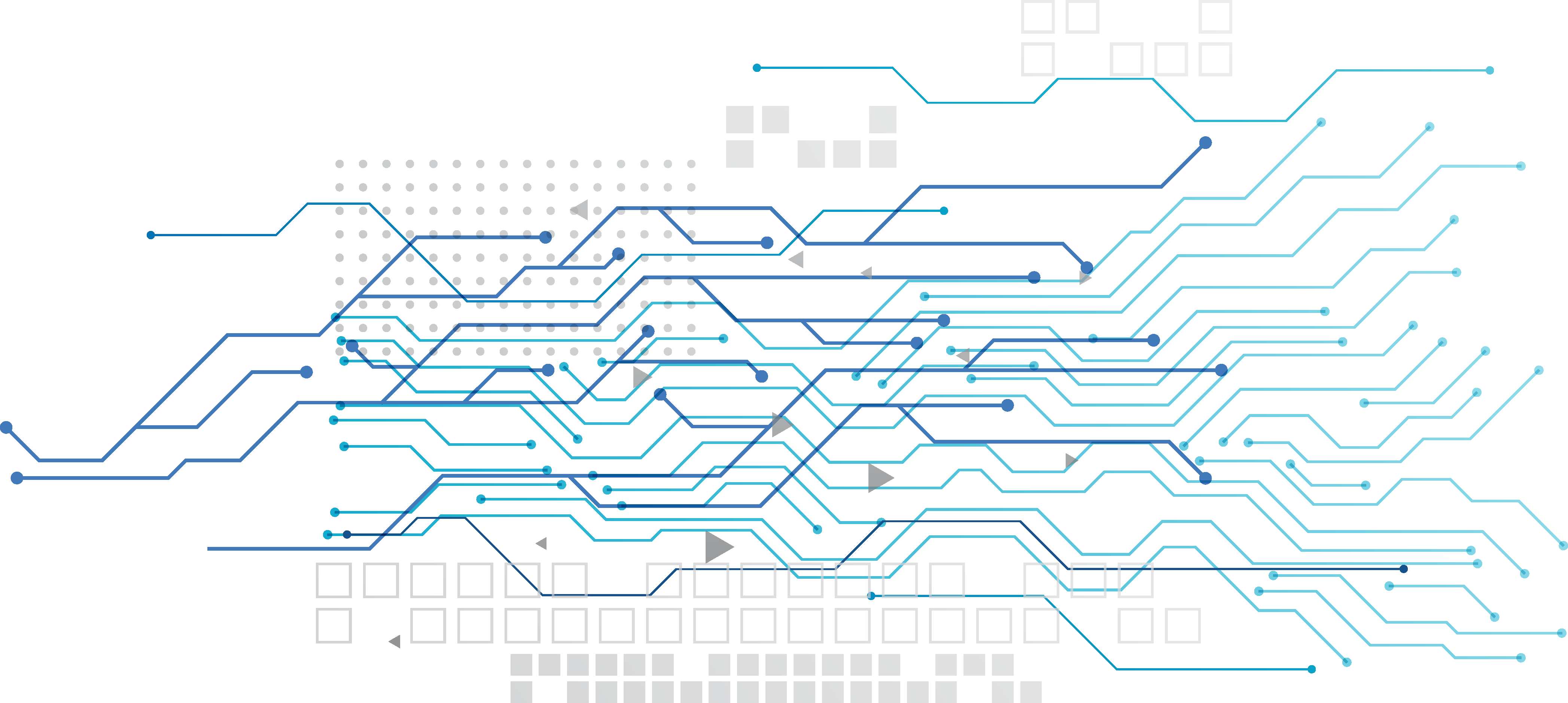 Differences between 
WSN & MANET
By: Dana Alotaibi
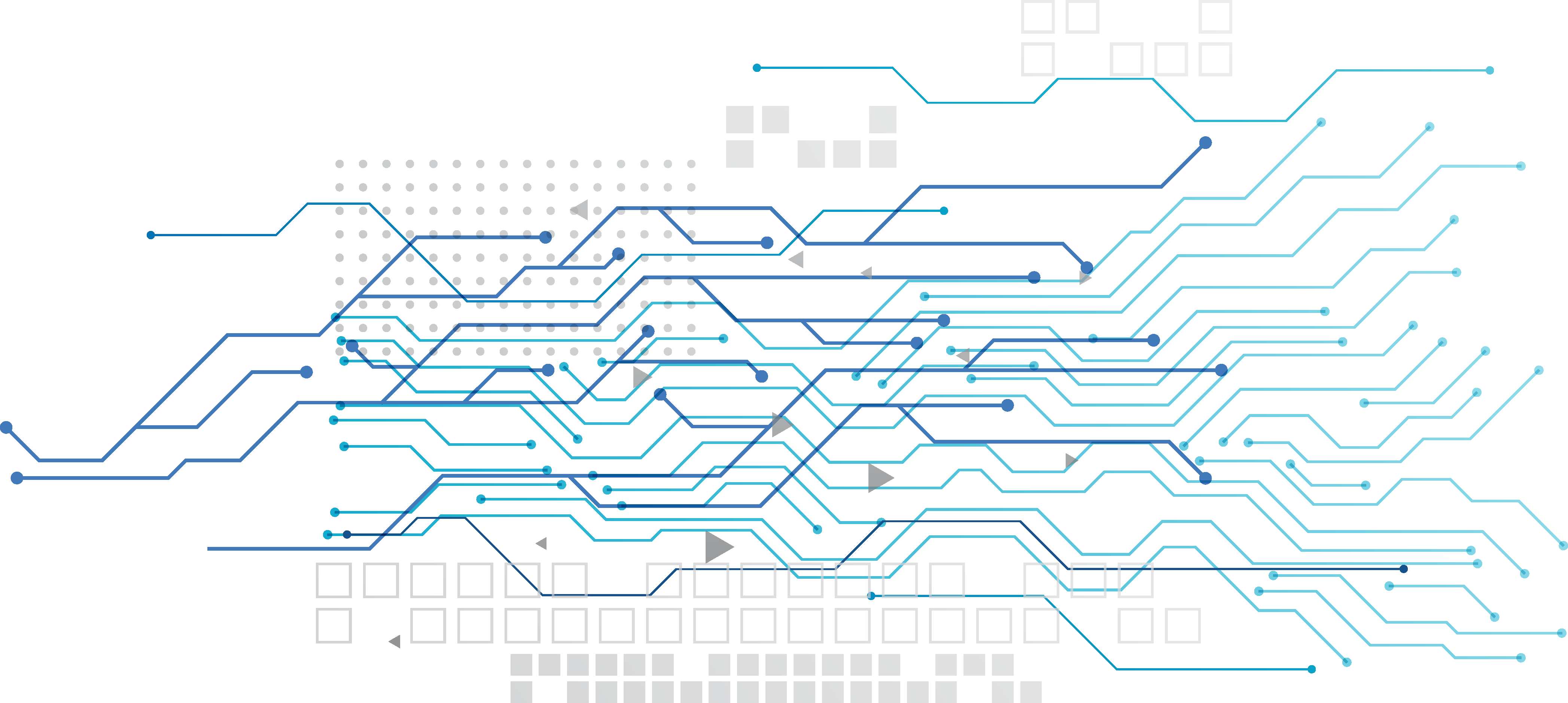 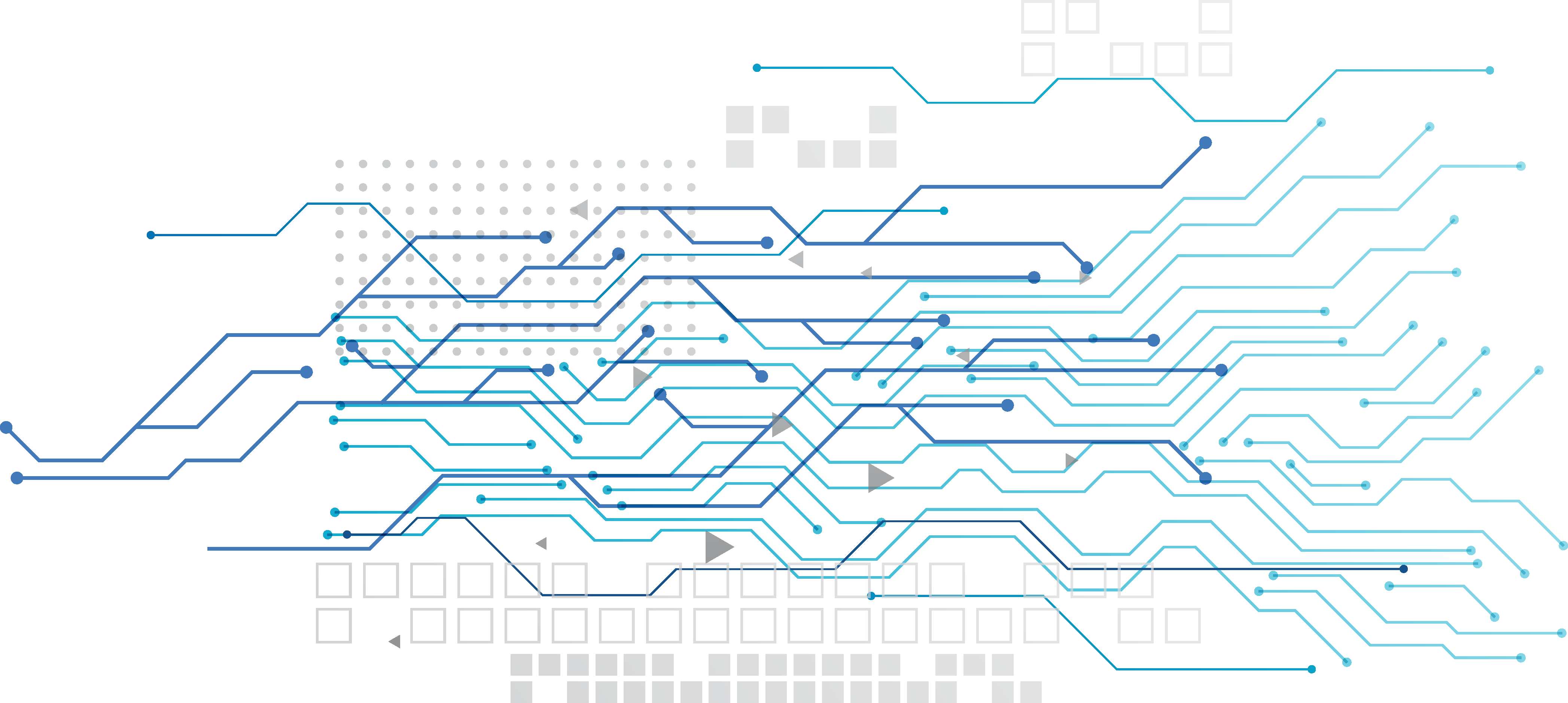 1
2
3
The differences
WSN
MANET
Applications and Types
Applications and Types
WSN and MANET
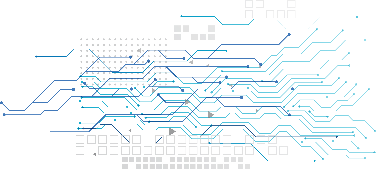 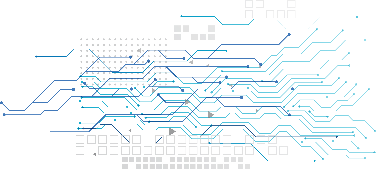 WSN
Is stands for "Wireless sensor network" 
A WSN refers to a group of spatially dispersed and dedicated sensors for monitoring and recording the physical conditions of the environment and organizing the collected data at a central location.
1
[Speaker Notes: https://www.techopedia.com/definition/25651/wireless-sensor-network-wsn]
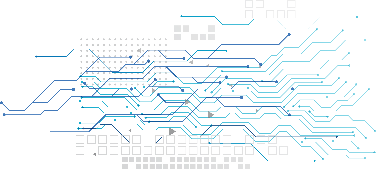 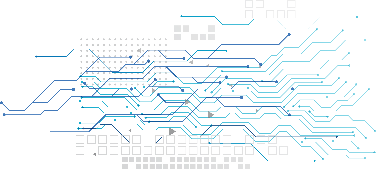 WSN
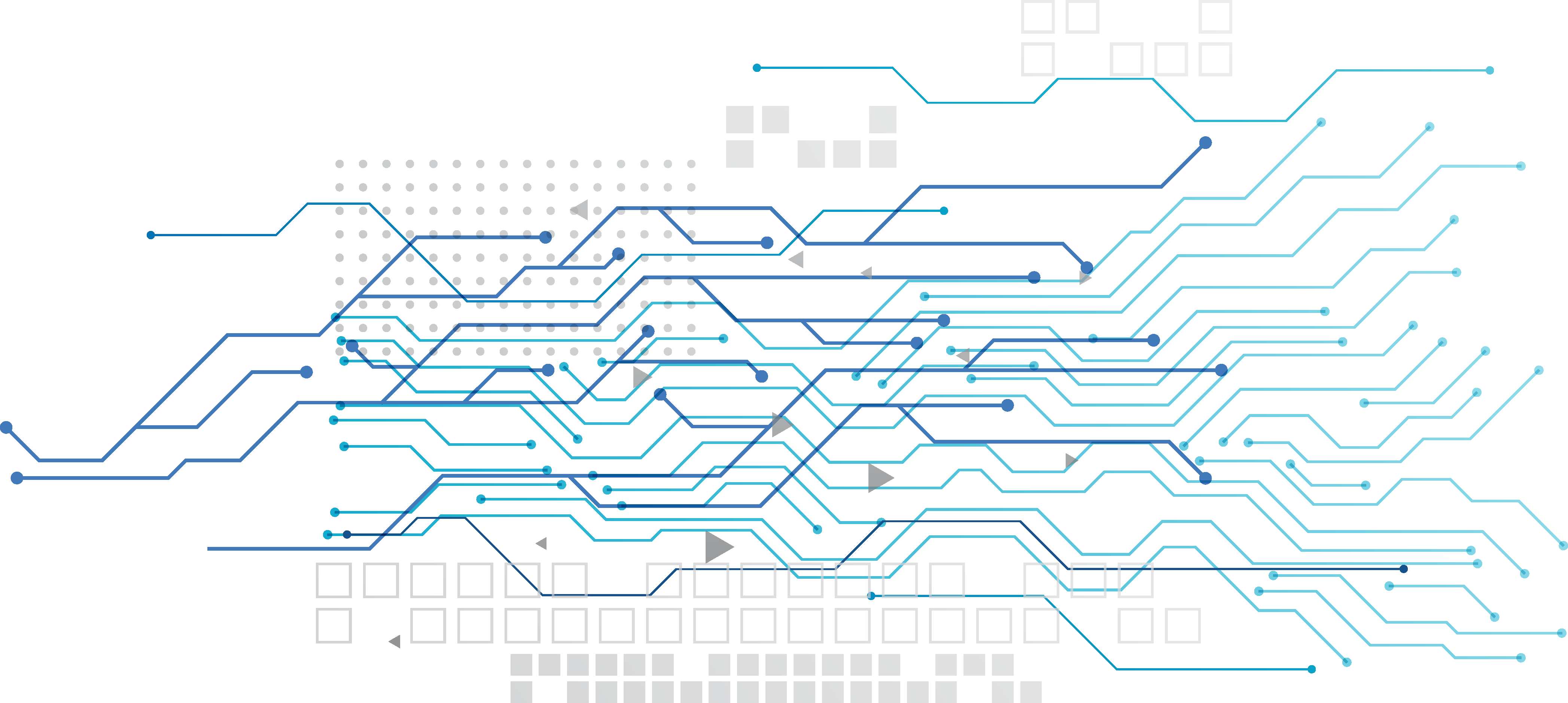 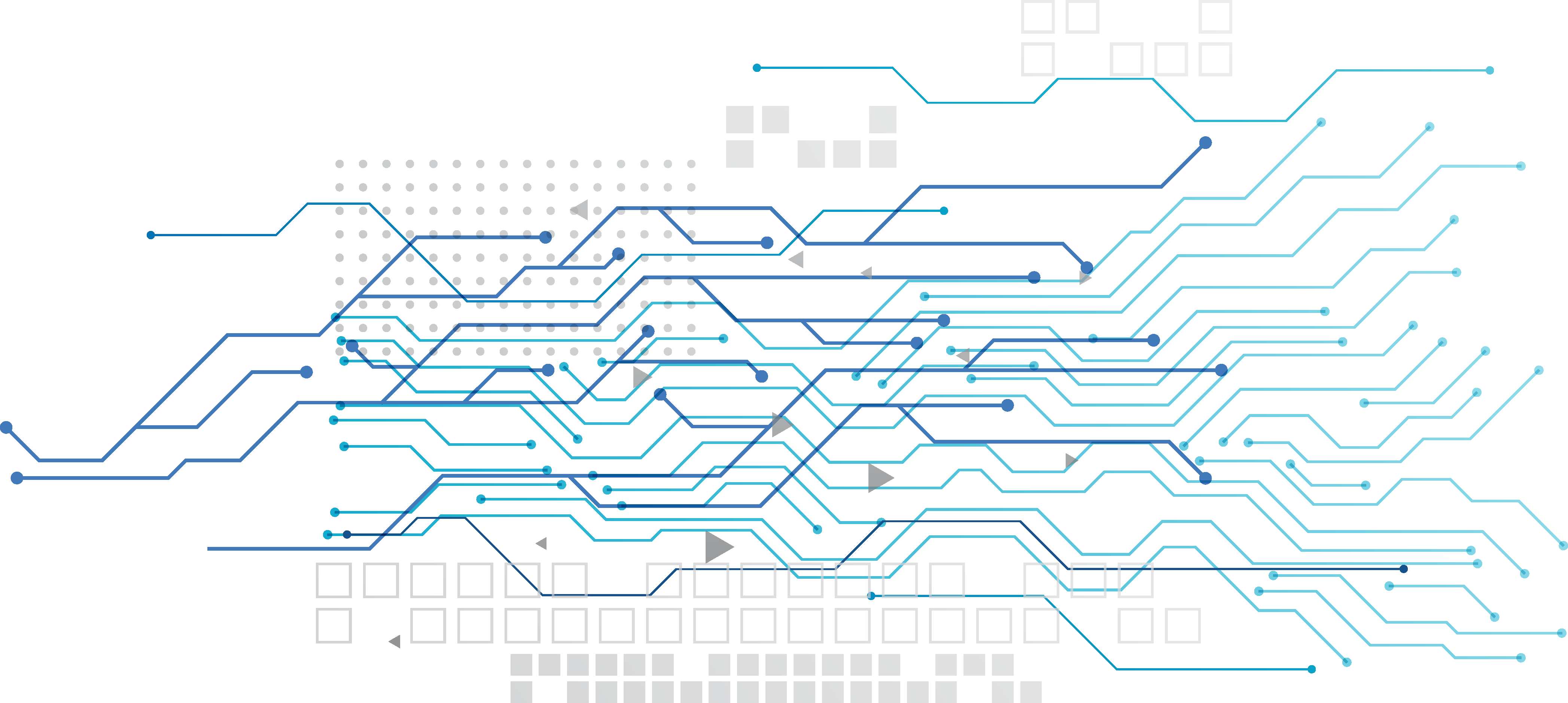 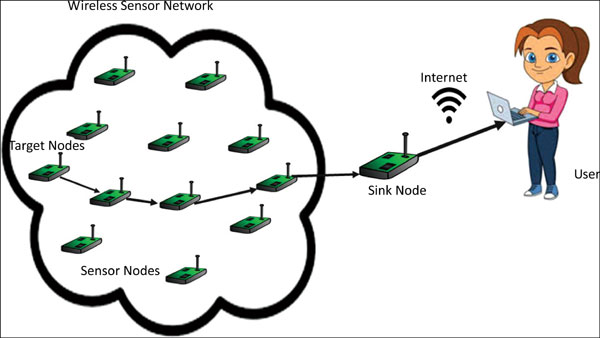 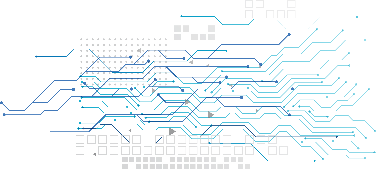 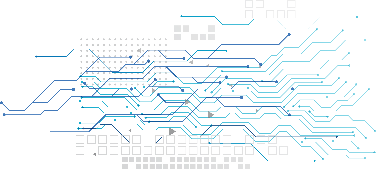 Application of WSN
Fire detection
Bio-medical applications
Traffic monitoring
Object tracking
2
[Speaker Notes: https://www.researchgate.net/publication/322578488_MANET_and_WSN_WHAT_MAKES_THEM_DIFFERENT]
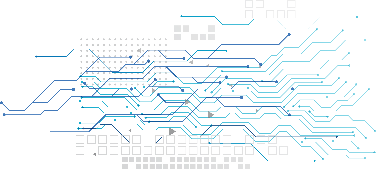 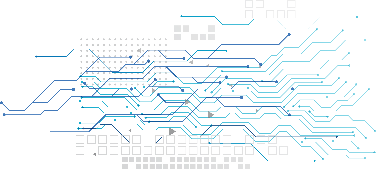 Type of WSN
Terrestrial WSNs
Underground WSNs
Underwater WSNs
Multimedia WSNs
Mobile WSNs
3
[Speaker Notes: https://www.elprocus.com/introduction-to-wireless-sensor-networks-types-and-applications/]
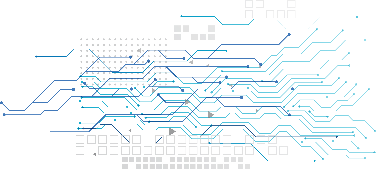 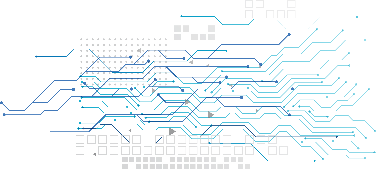 MANET
Is stands for "Mobile Ad Hoc Network." 
A MANET is a type of ad hoc network that can change locations and configure itself.

Because MANETS are mobile, they use wireless connections to connect to various networks. This can be a standard Wi-Fi connection, or another medium, such as a cellular or satellite transmission.
4
[Speaker Notes: https://techterms.com/definition/manet]
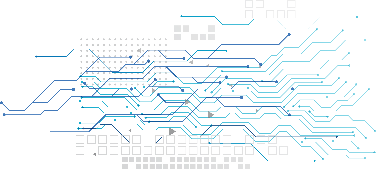 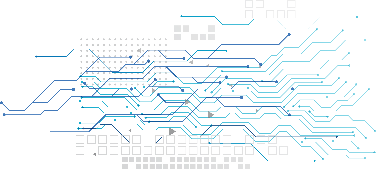 MANET
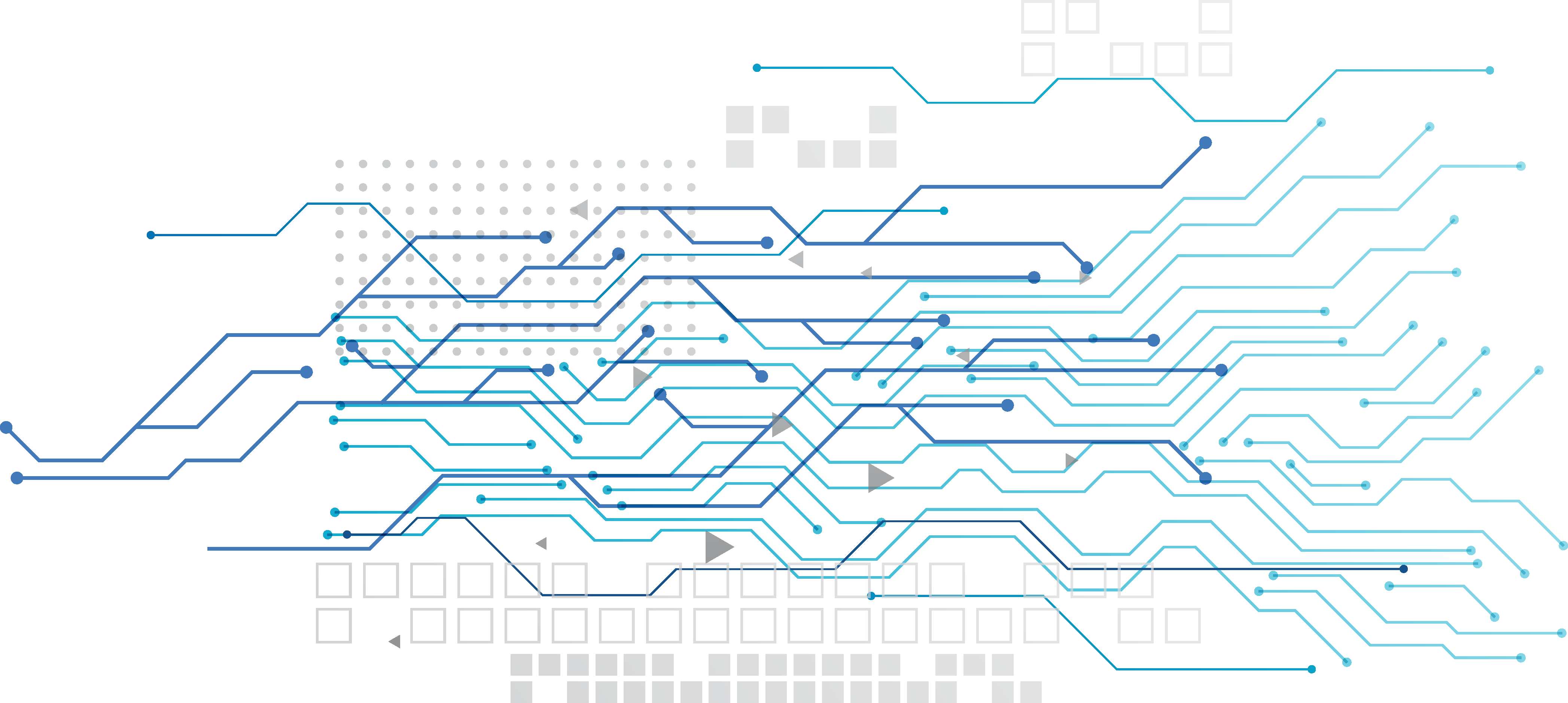 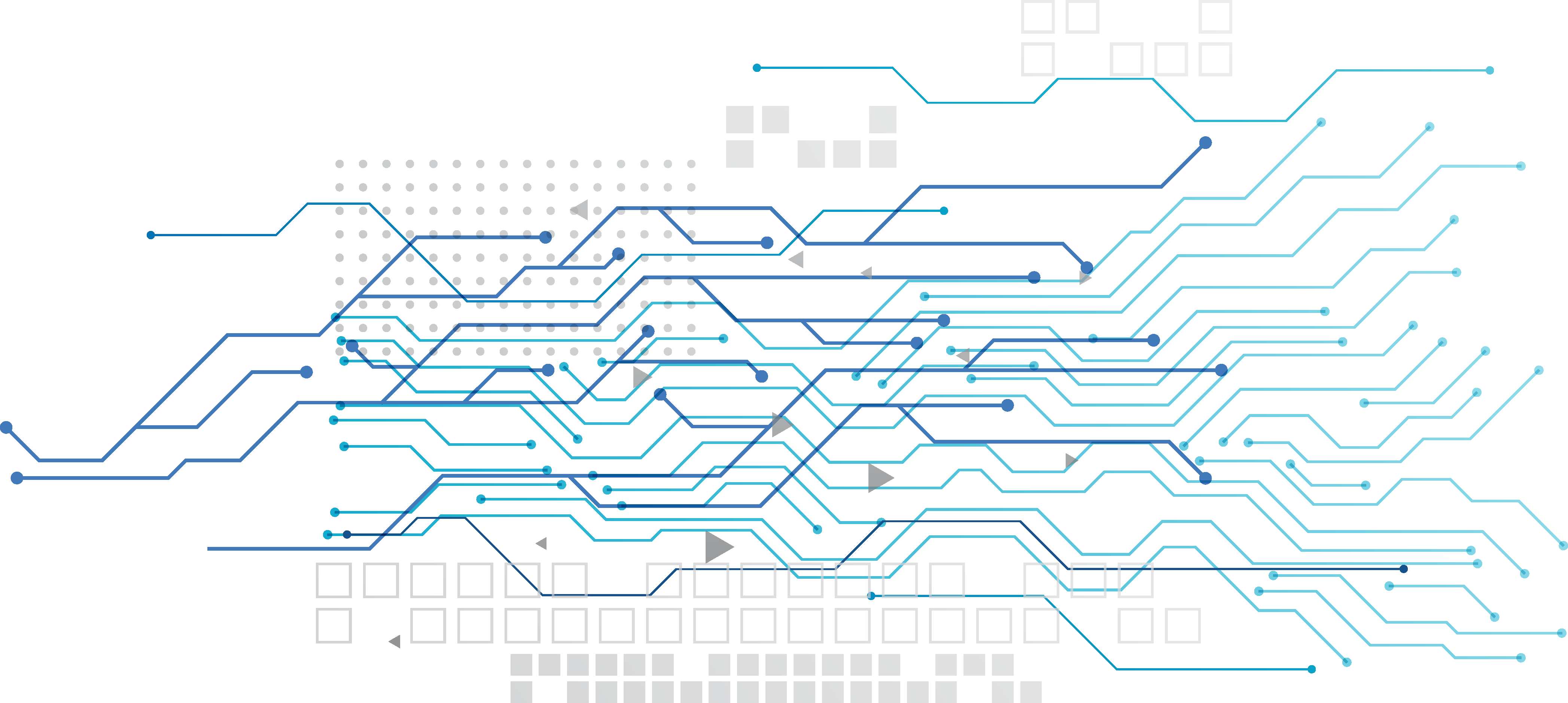 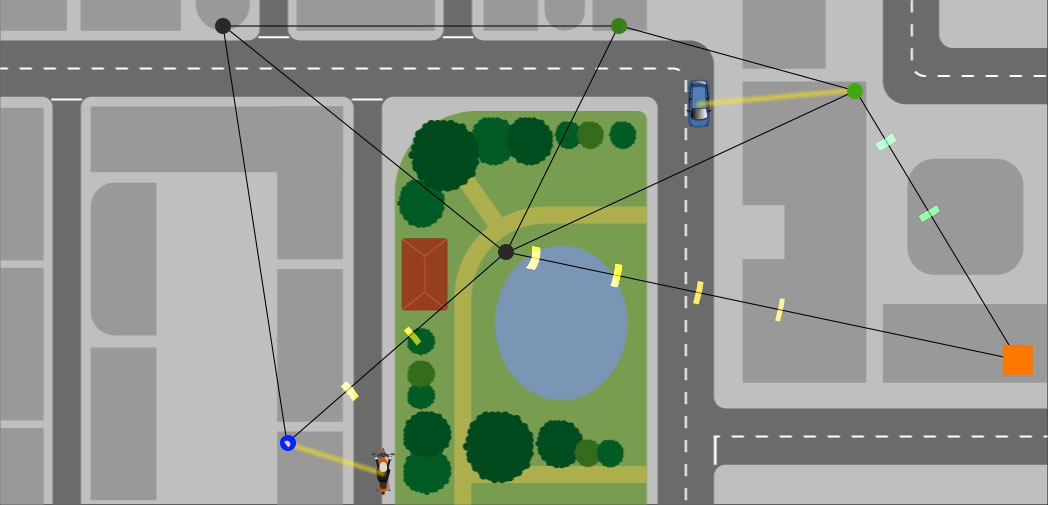 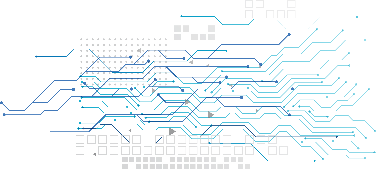 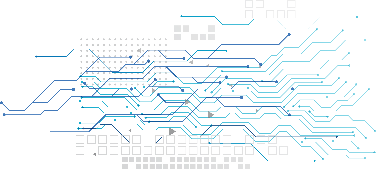 Application of MANET
Robot data acquisition
Search-and-rescue
Mini site operations
Battlefield communication
2
[Speaker Notes: https://www.researchgate.net/publication/322578488_MANET_and_WSN_WHAT_MAKES_THEM_DIFFERENT]
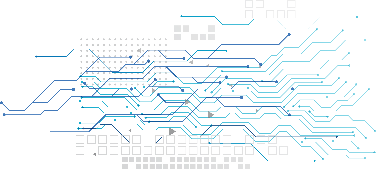 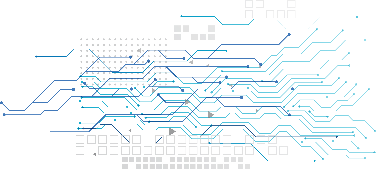 iMANETs
VANETs
SPANs
Stands for Smartphone Based Mobile Ad-Hoc Networks.

Used across mobile phone devices by creating peer-to-peer network through the help of Wi-Fi and Bluetooth Technology.
Stands for Internet Based Mobile Ad-Hoc Networks.
 Works on the concept of networking protocols including: User Datagram protocol, Transmission control Protocol, Internet protocol and Routing information protocol.
Stands for Vehicular Mobile Ad-Hoc Networks.
used across vehicles and road safety devices for communication purpose which in turn responsible for smooth and secure vehicle behaviour across the roads.
Type of MANET
5
[Speaker Notes: https://www.minigranth.com/mobile-adhoc-networks/types-manet/]
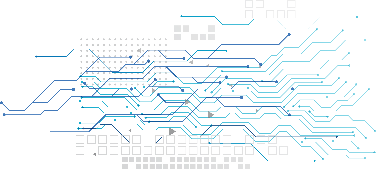 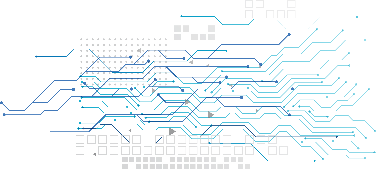 VANETs
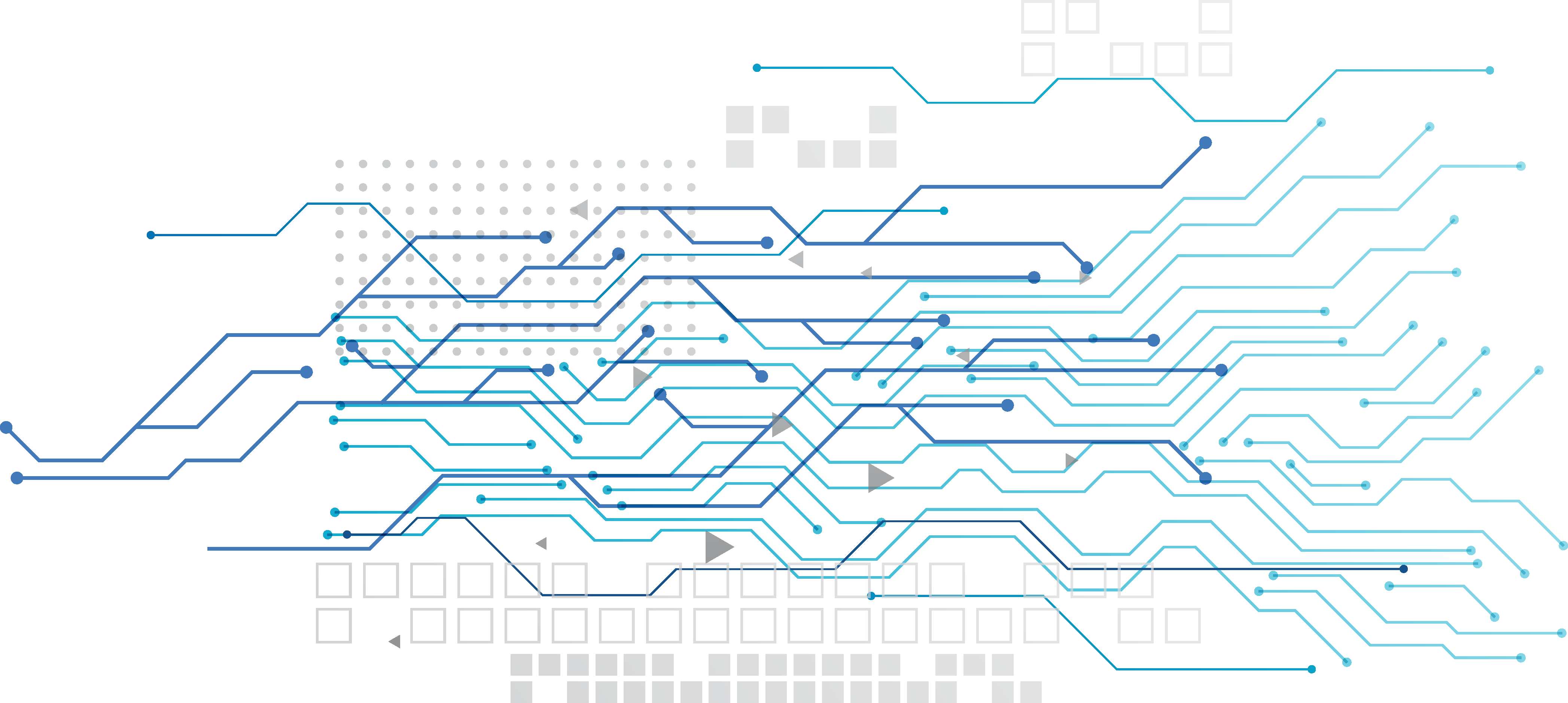 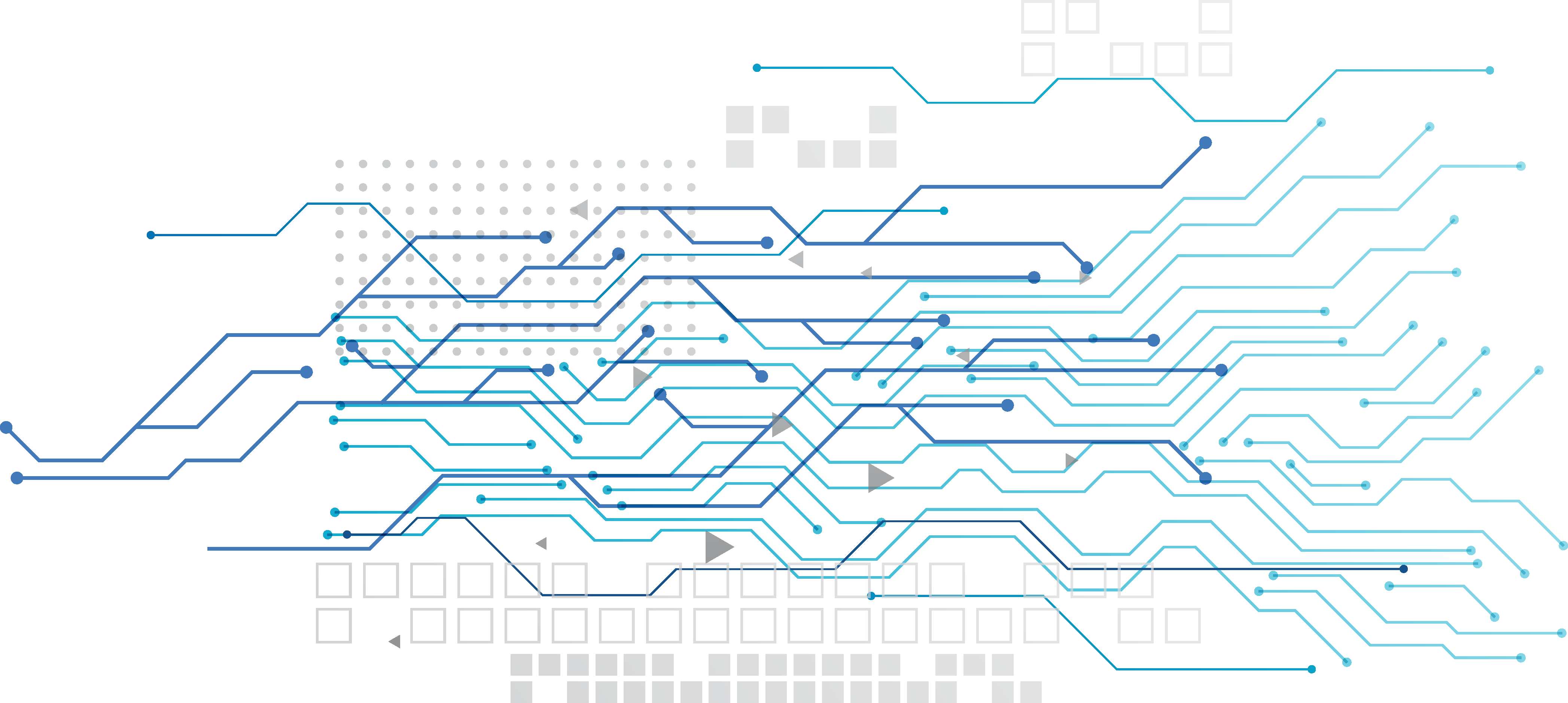 https://www.youtube.com/watch?v=14fOqMBn9aw
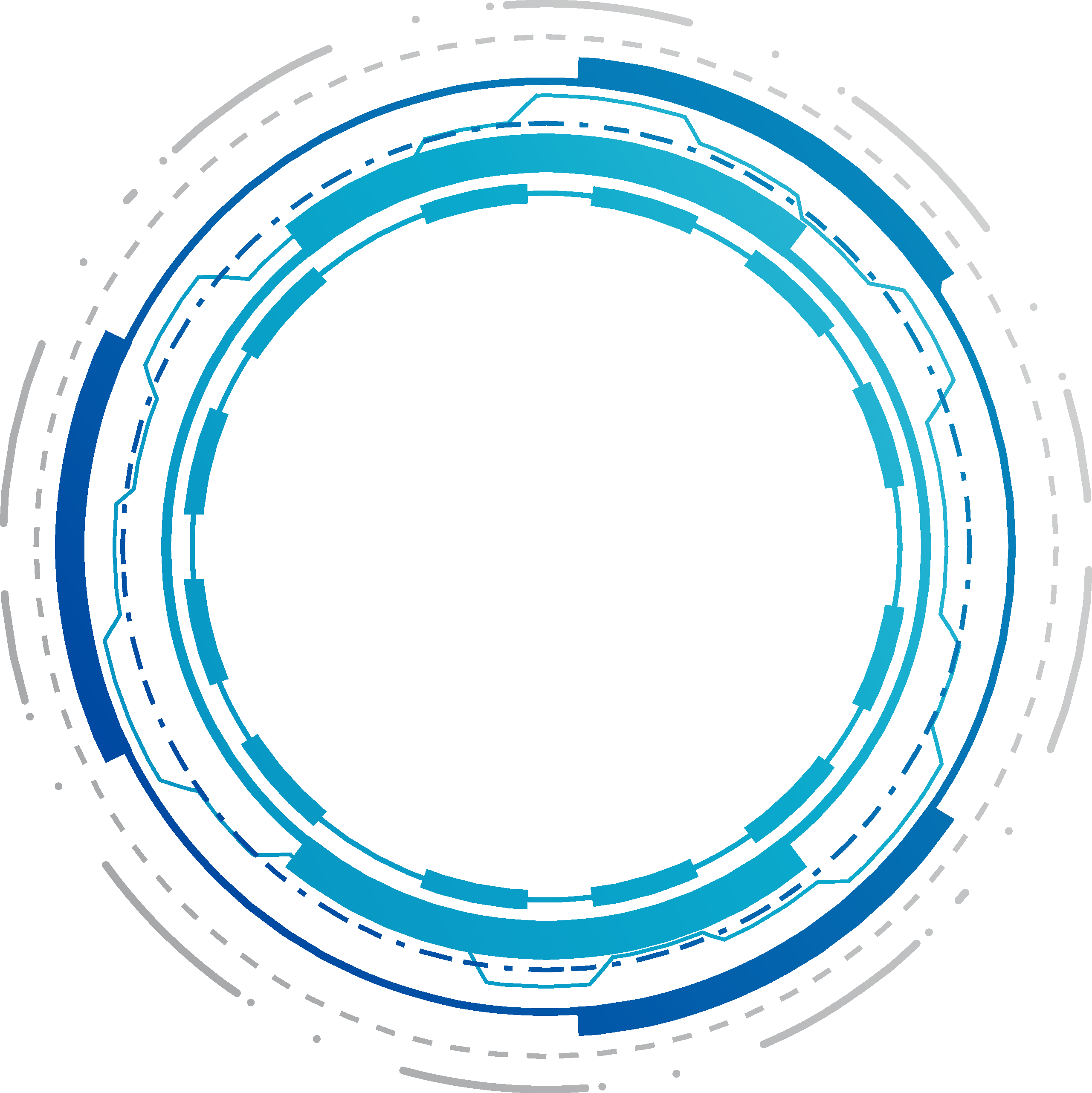 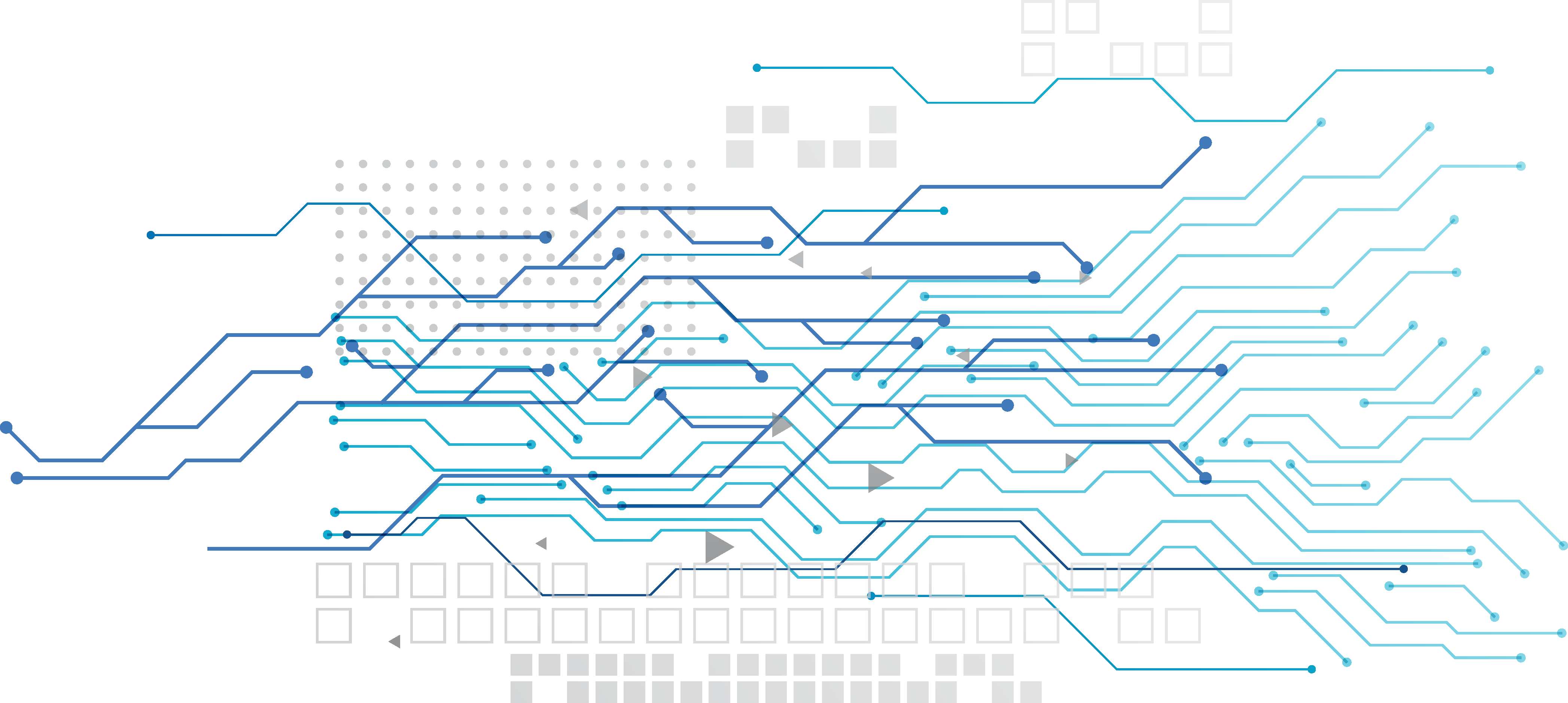 Differences between 
WSN & MANET
[Speaker Notes: https://zaidmufti.wordpress.com/2016/09/09/difference-between-wireless-sensor-networks-and-wireless-ad-hoc-networks/]
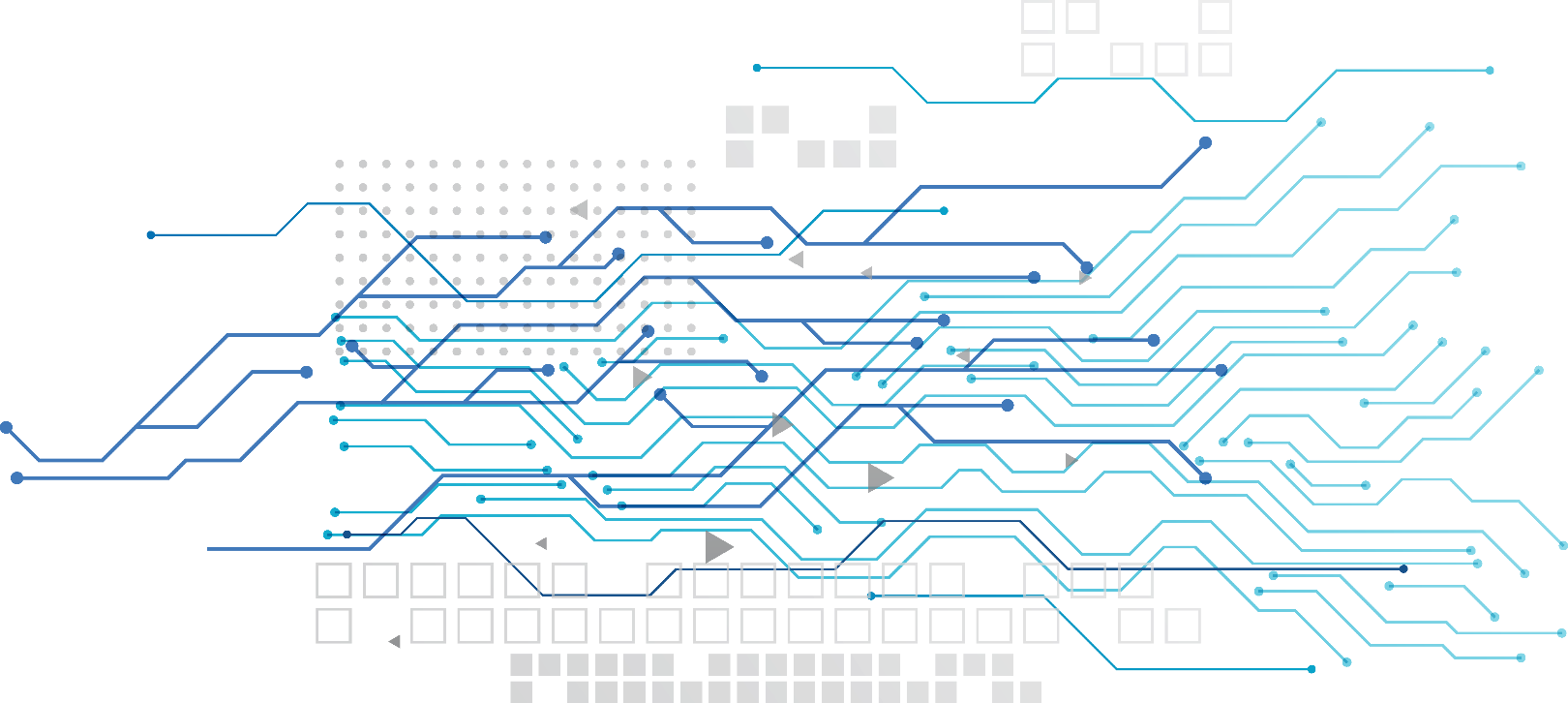 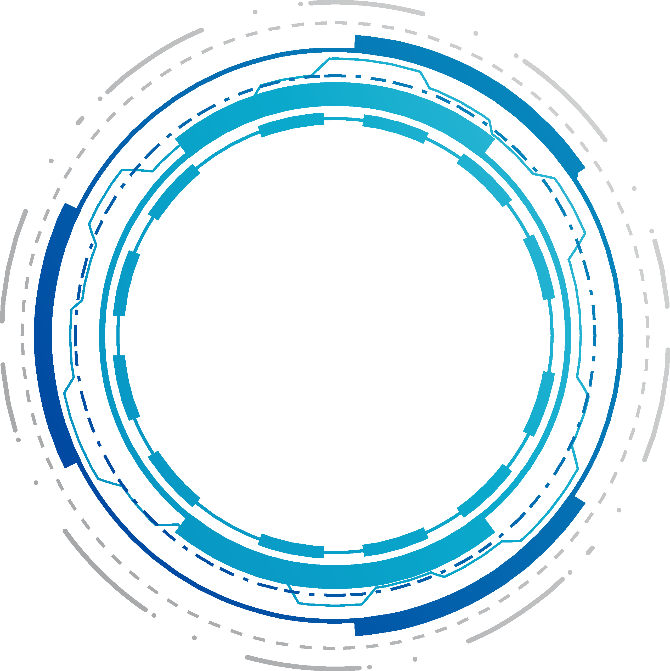 Interaction
2
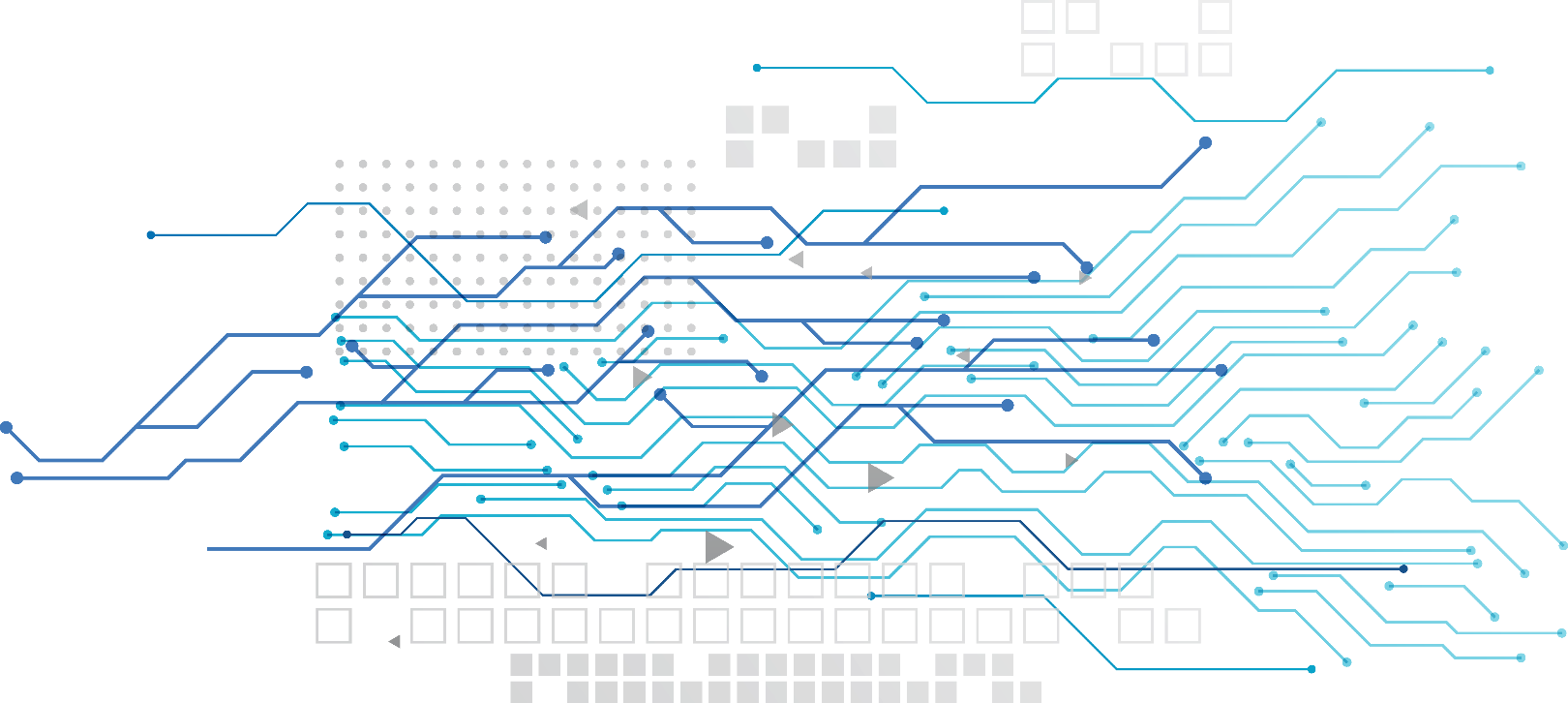 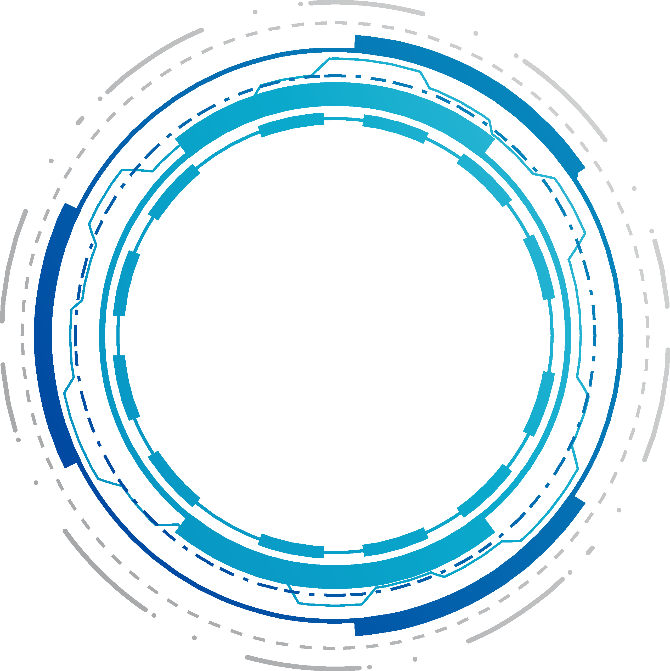 Size
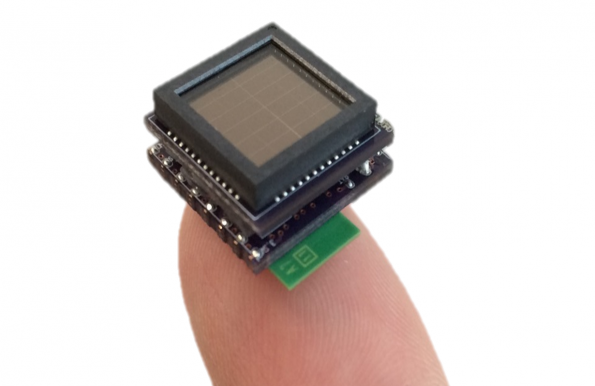 6
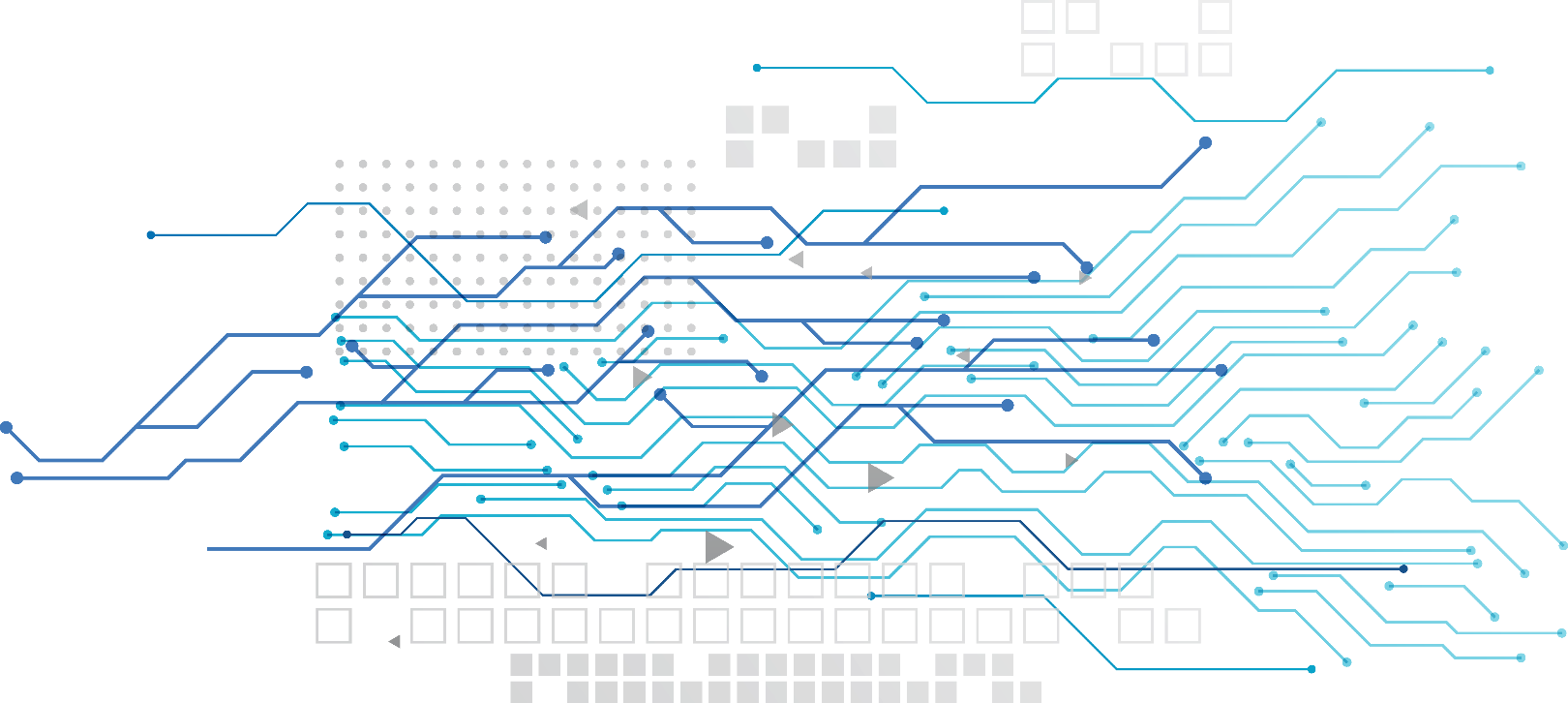 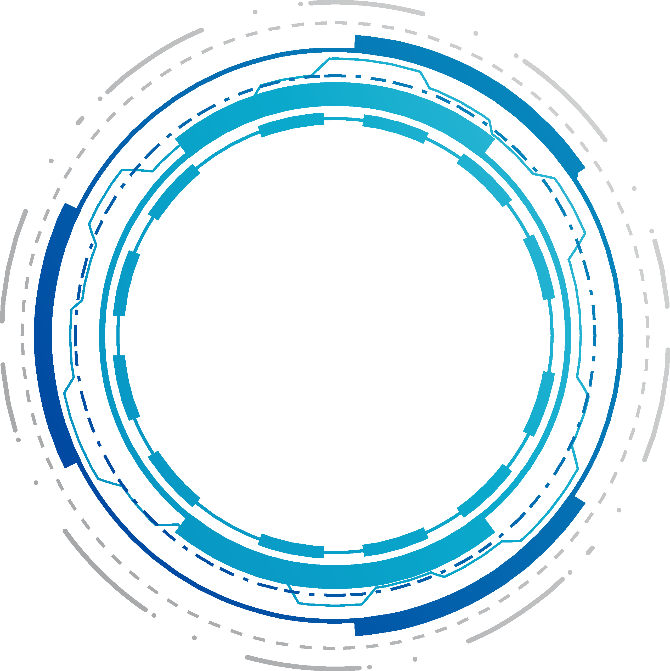 Range
6
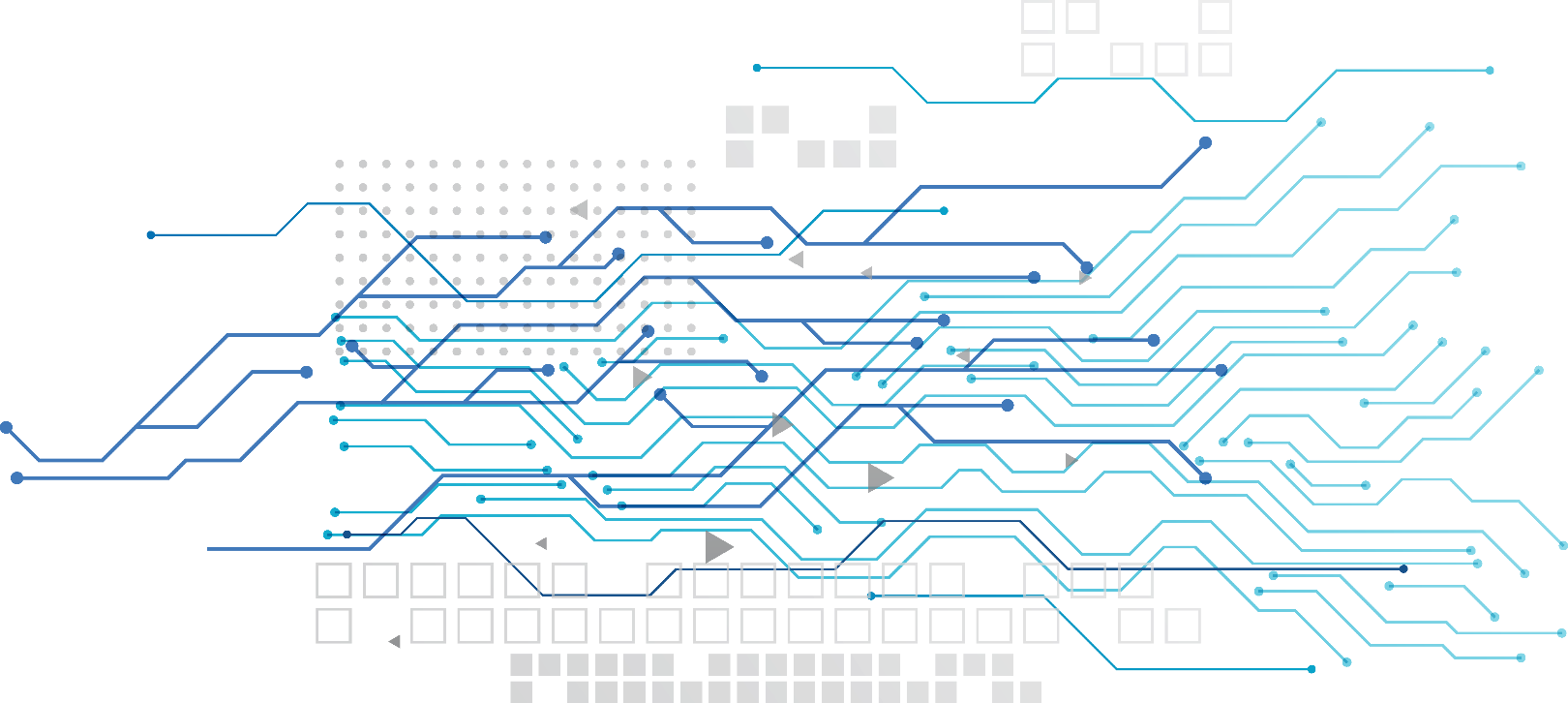 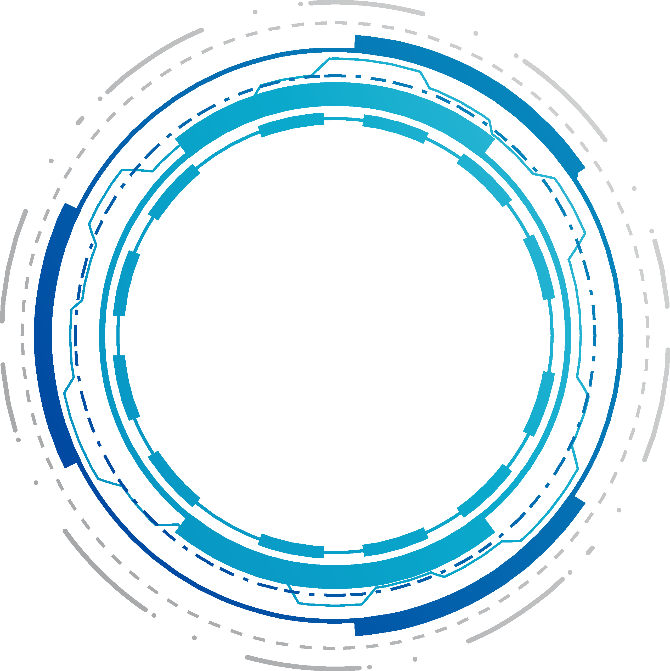 Data Movement
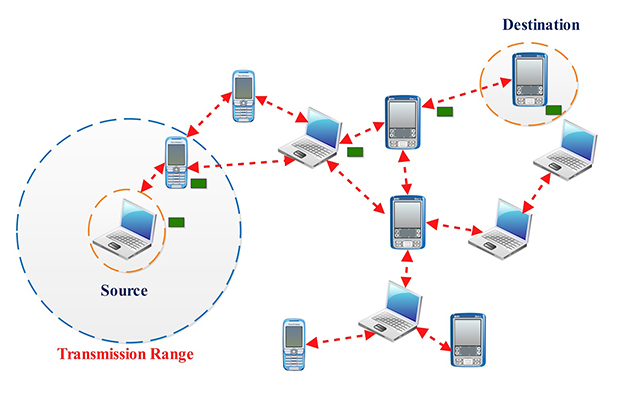 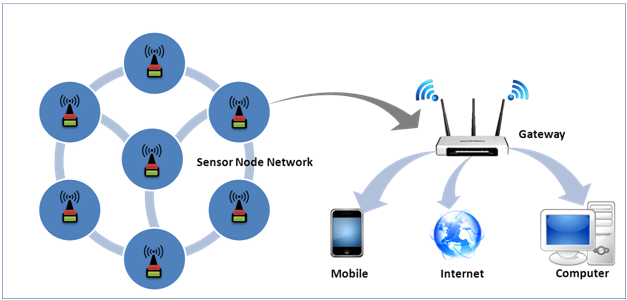 6
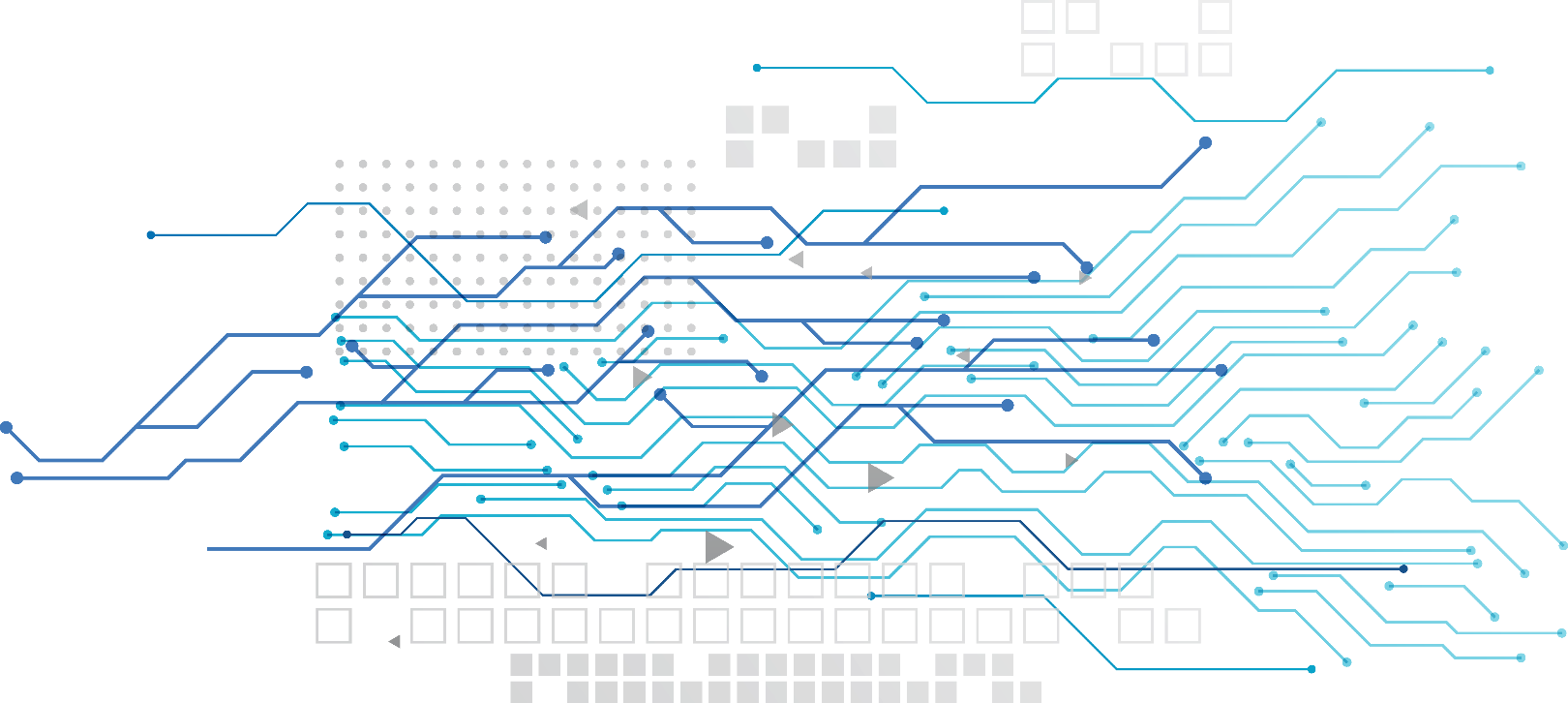 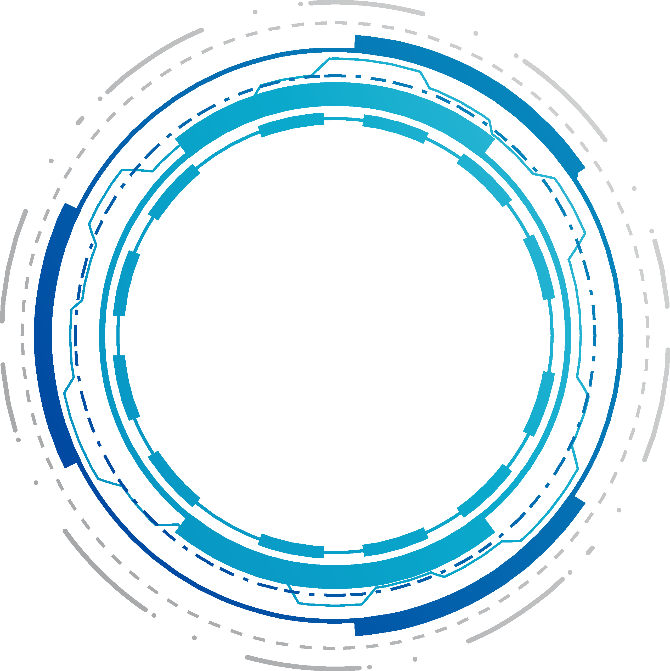 Power capacity
6
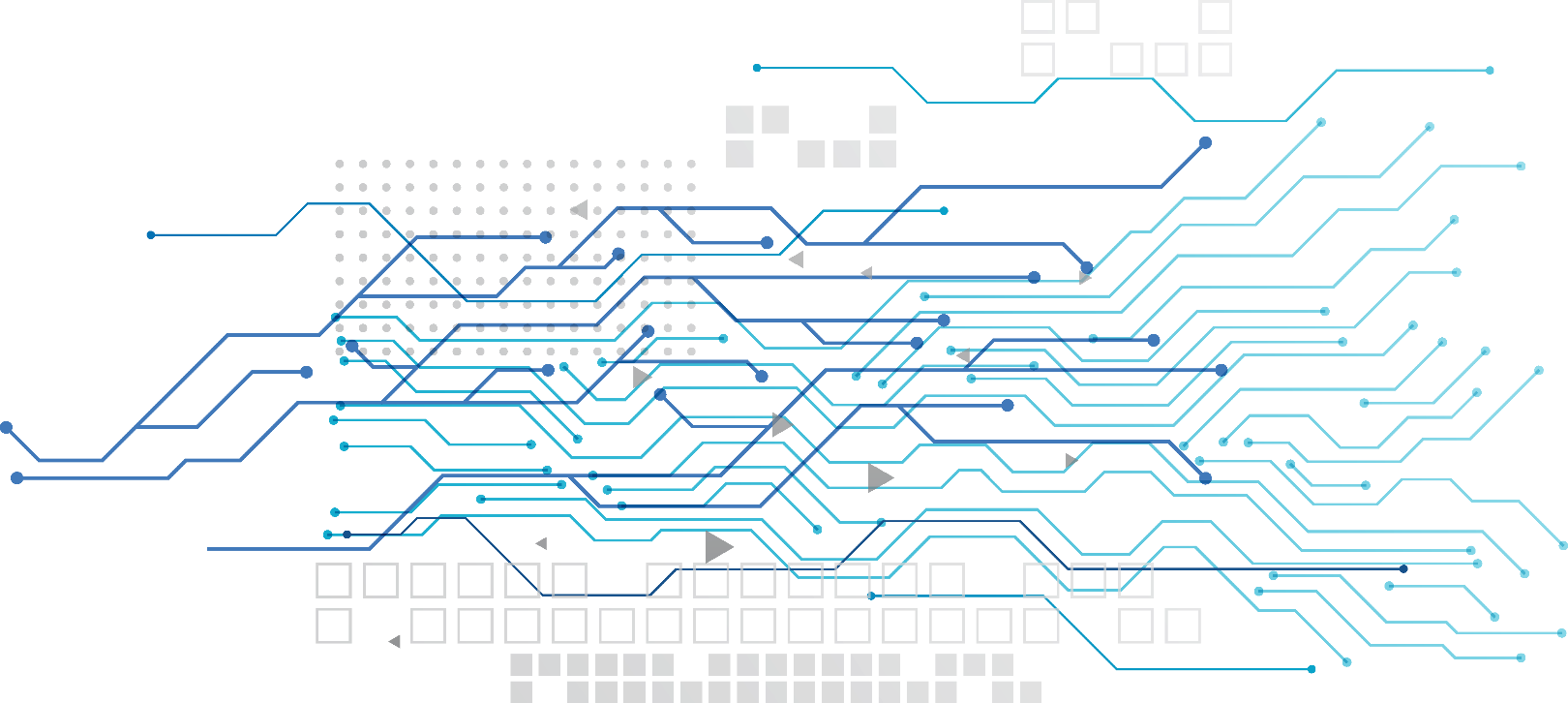 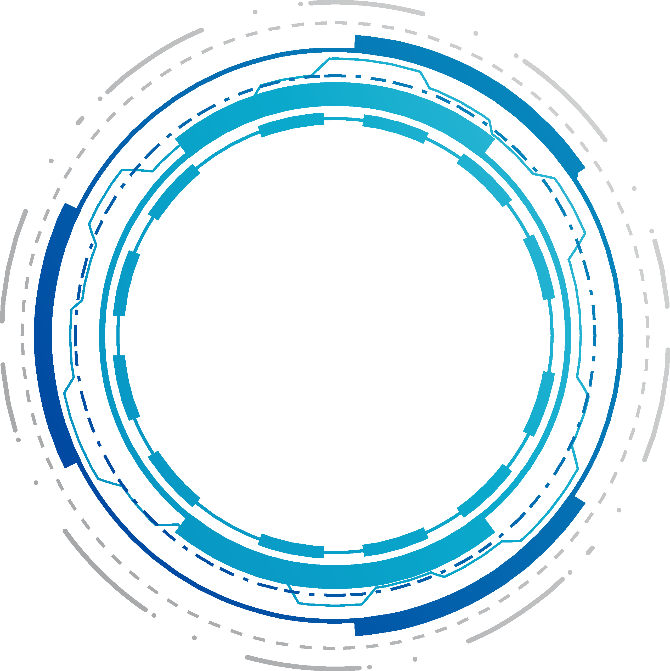 Cost
6
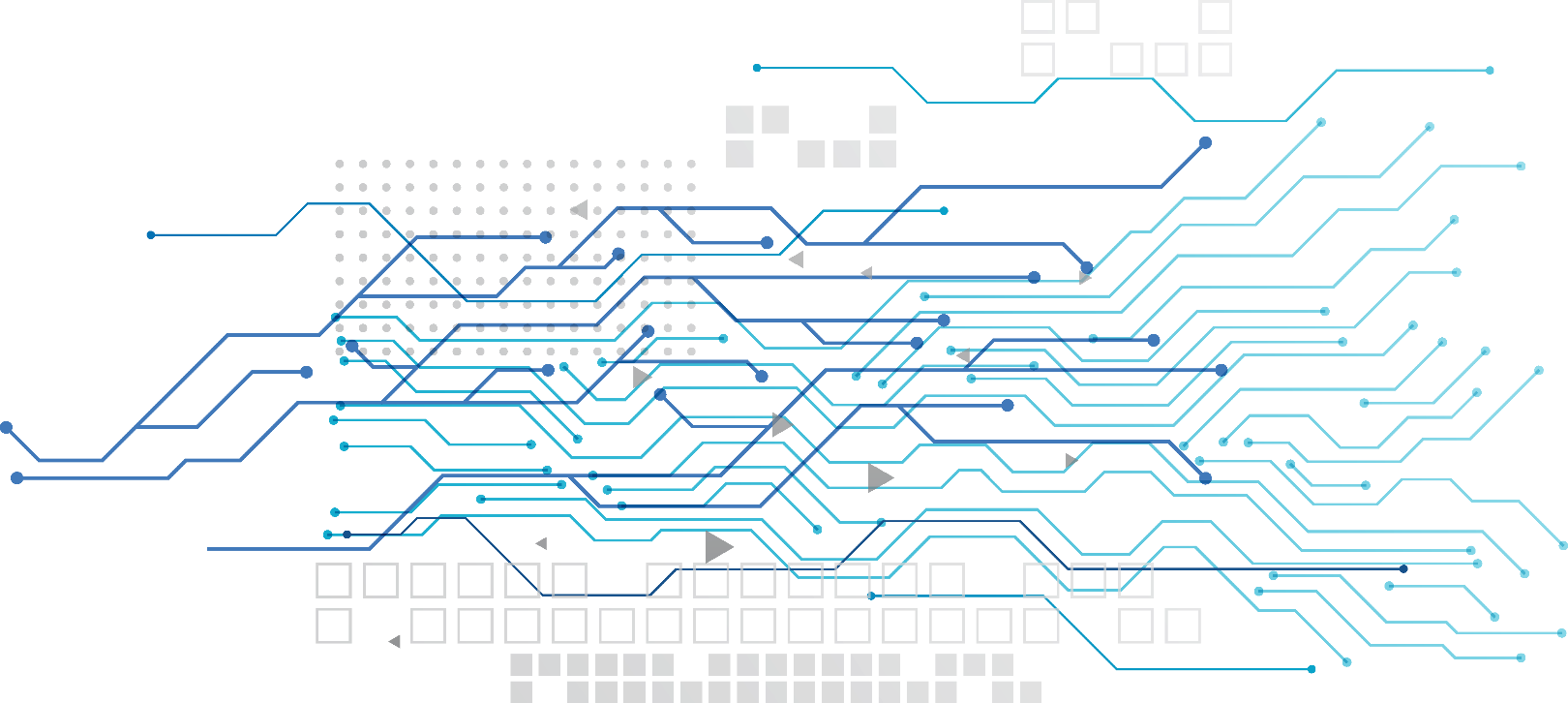 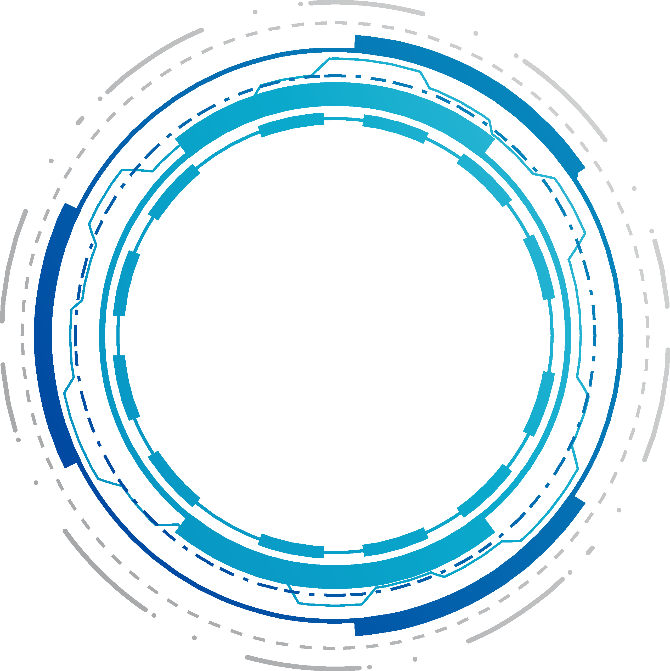 Identifiers
6
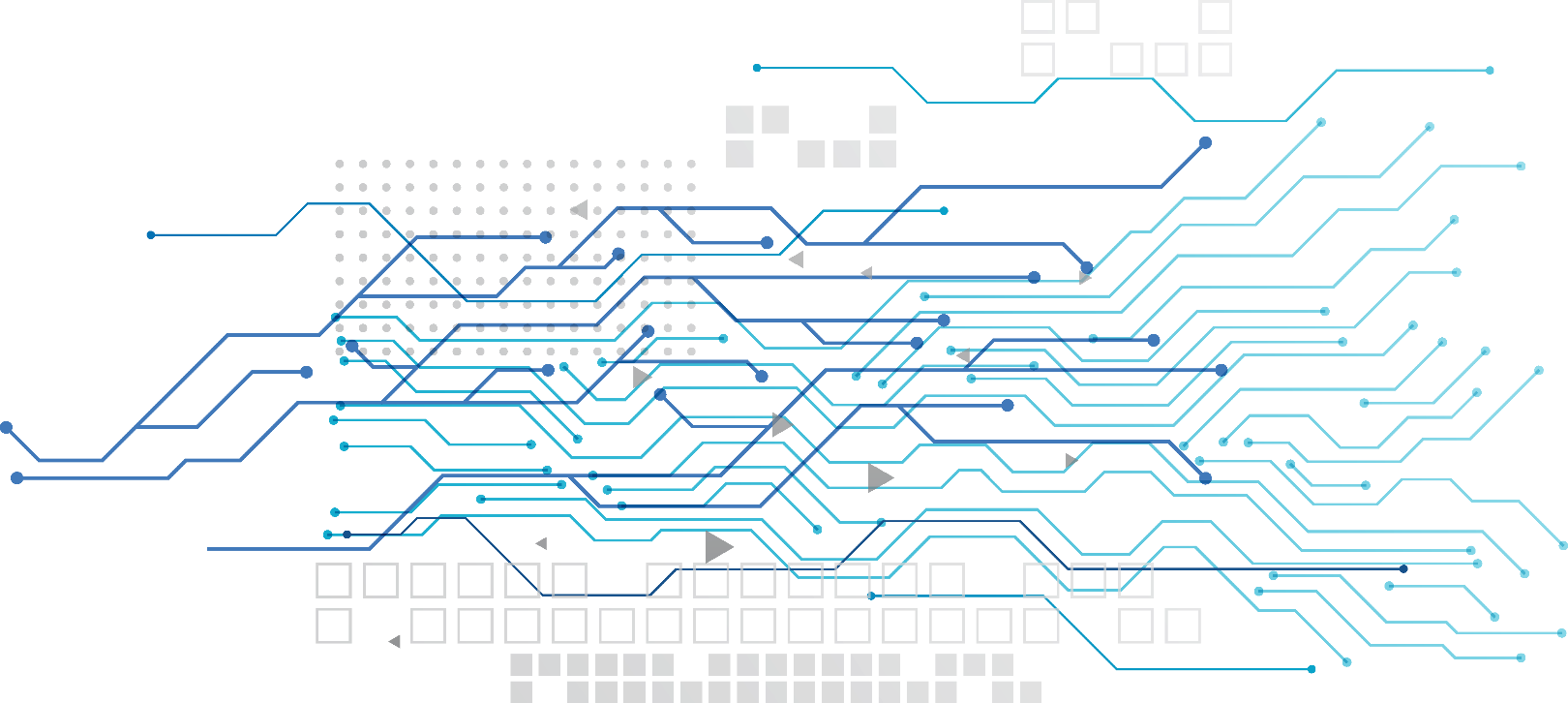 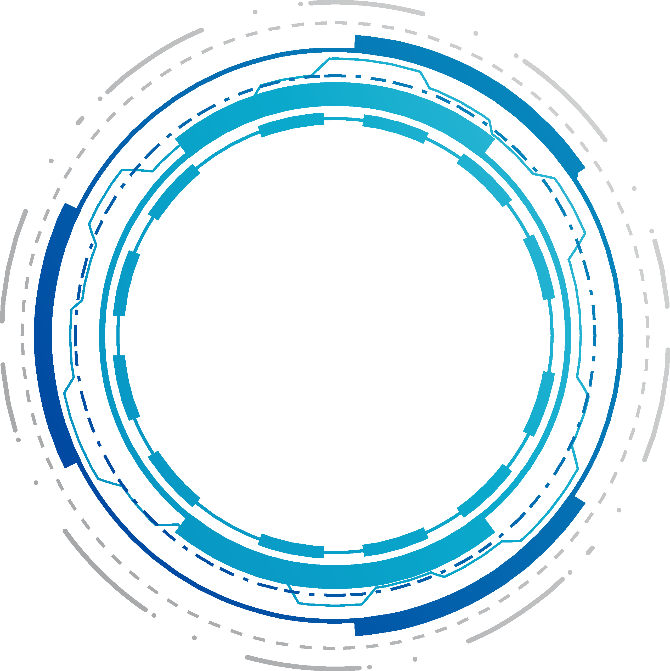 Density
&
Redundancy
6
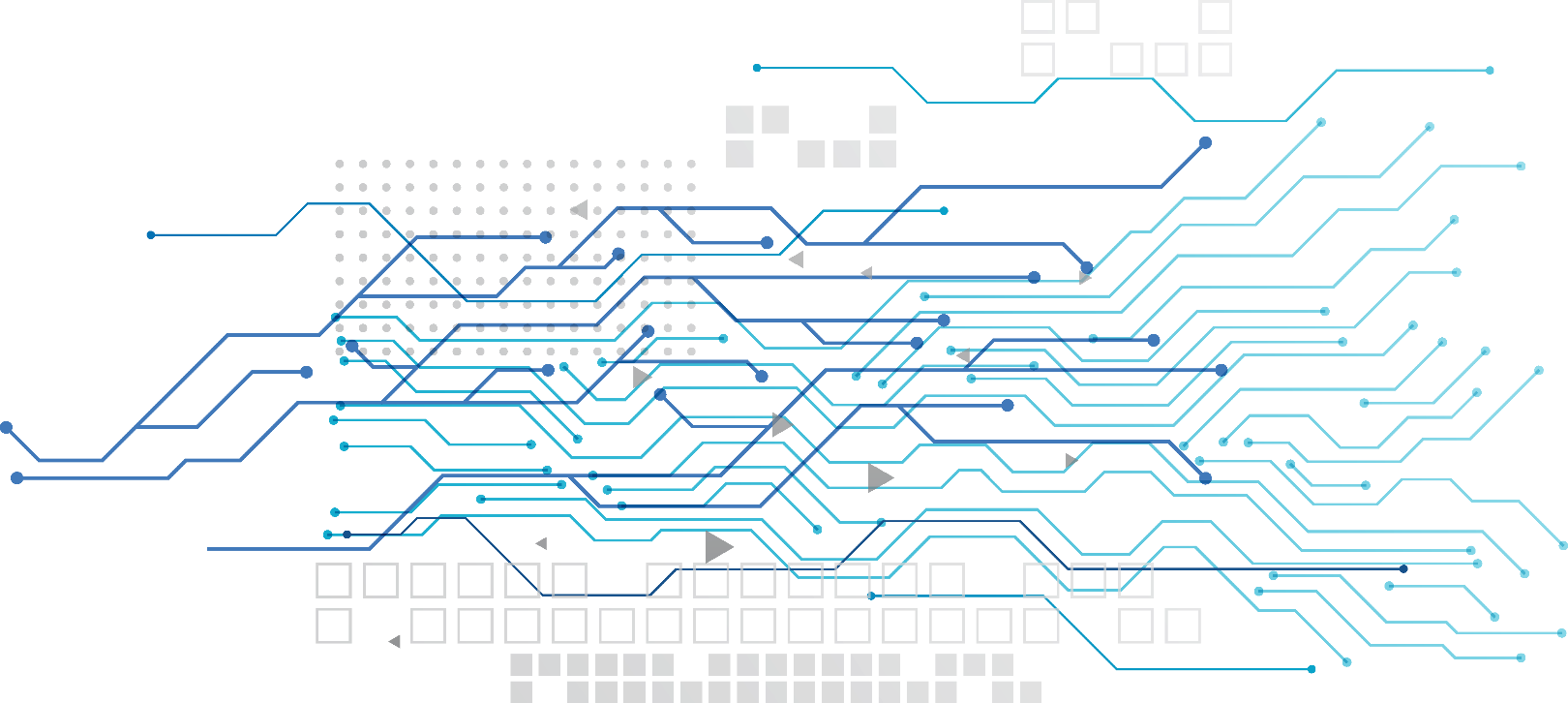 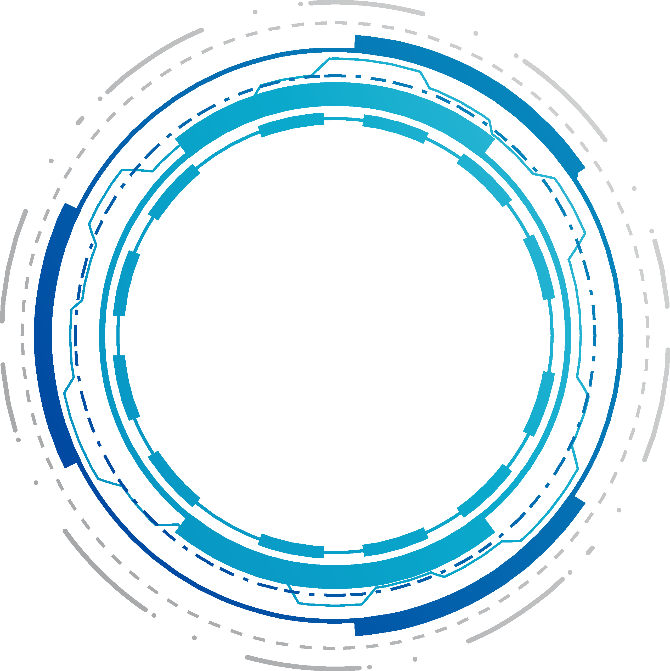 Data Type
6
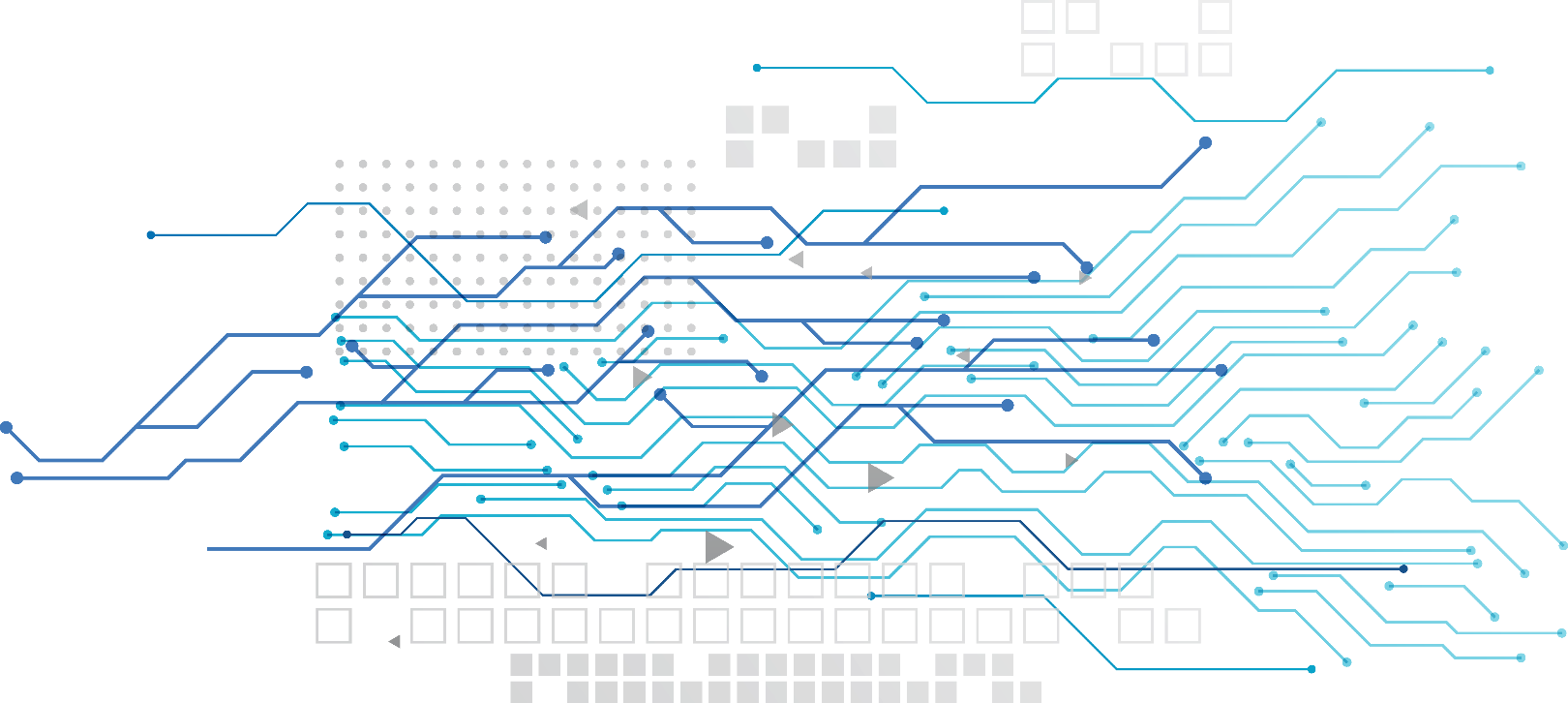 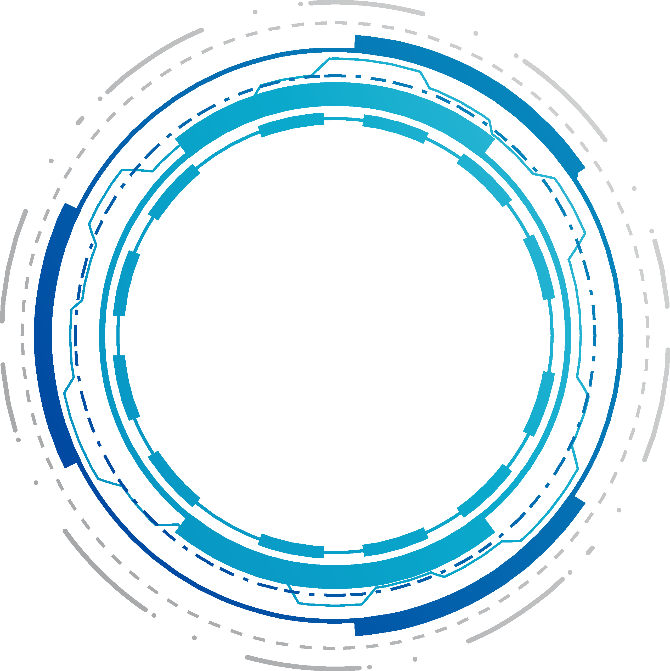 Attending
The nodes
6
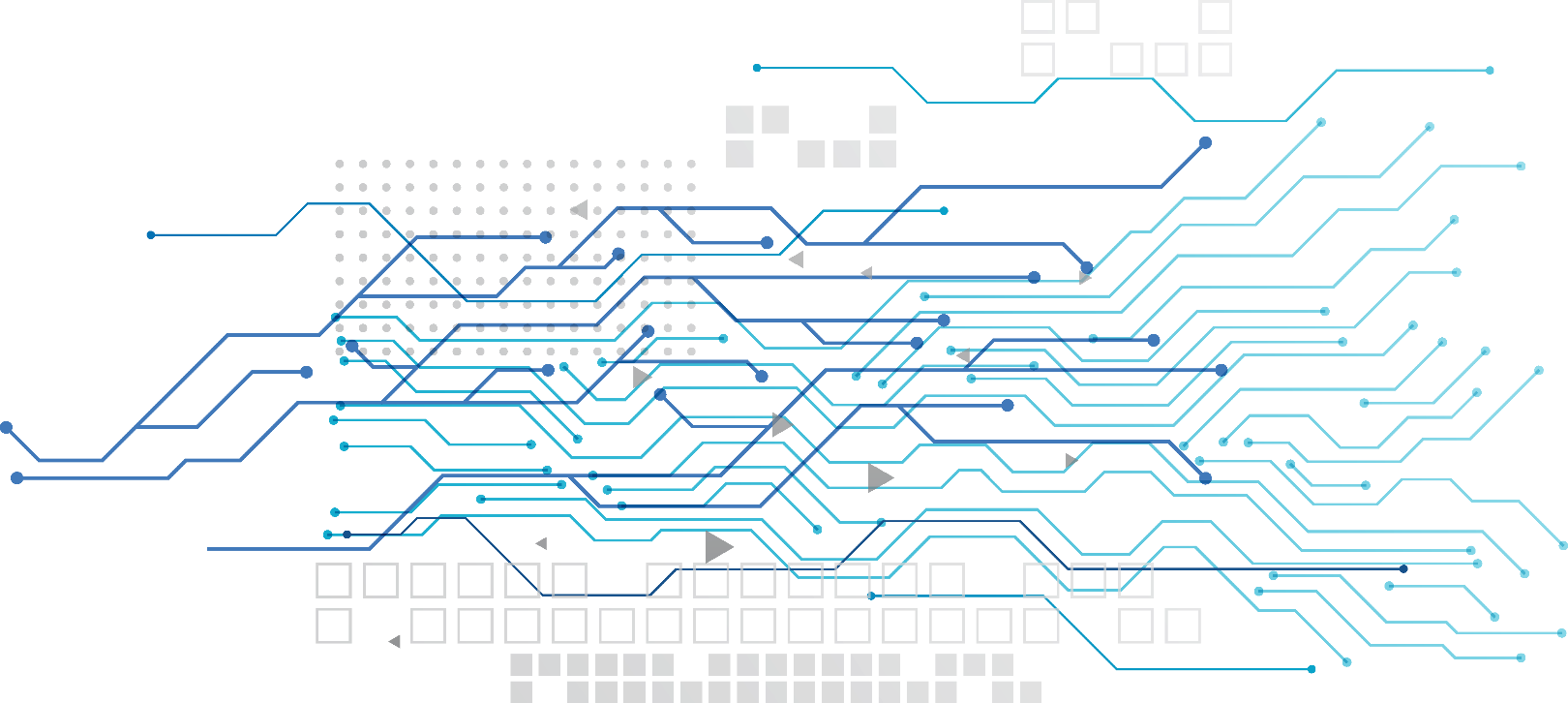 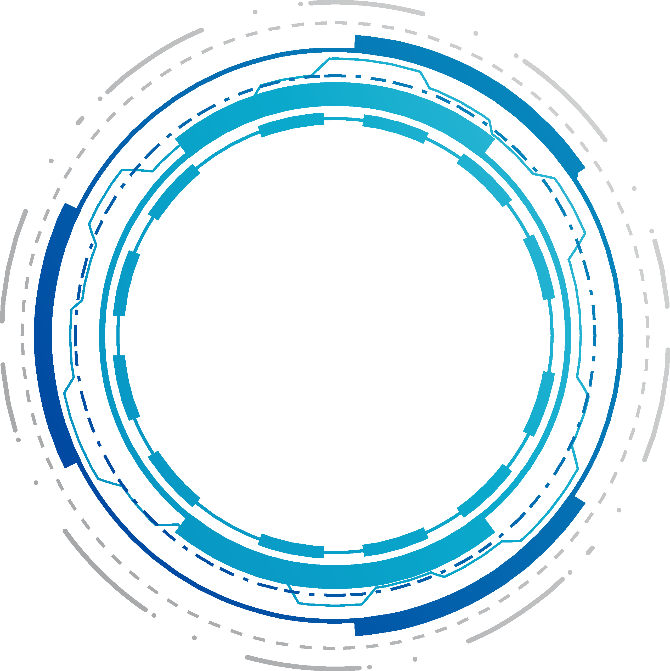 Resources
6
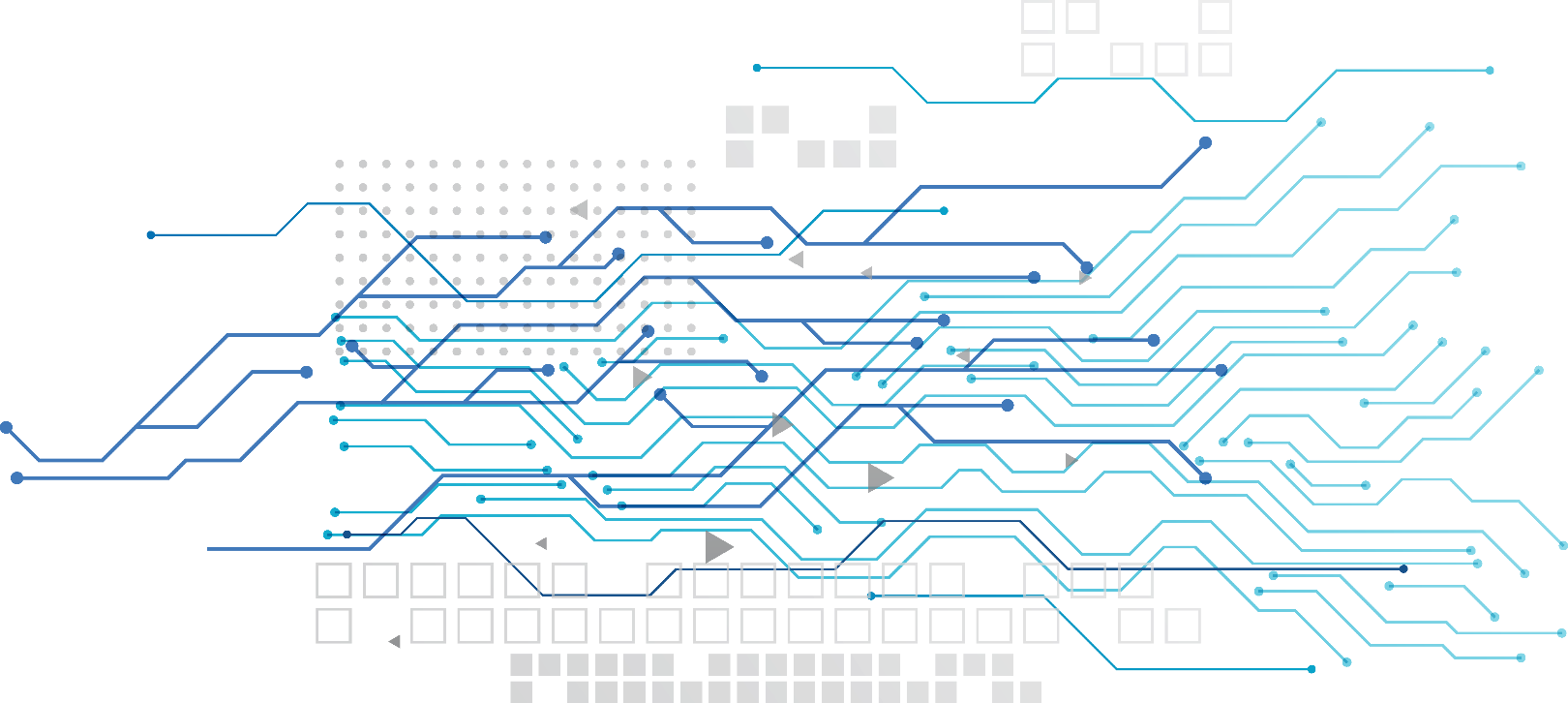 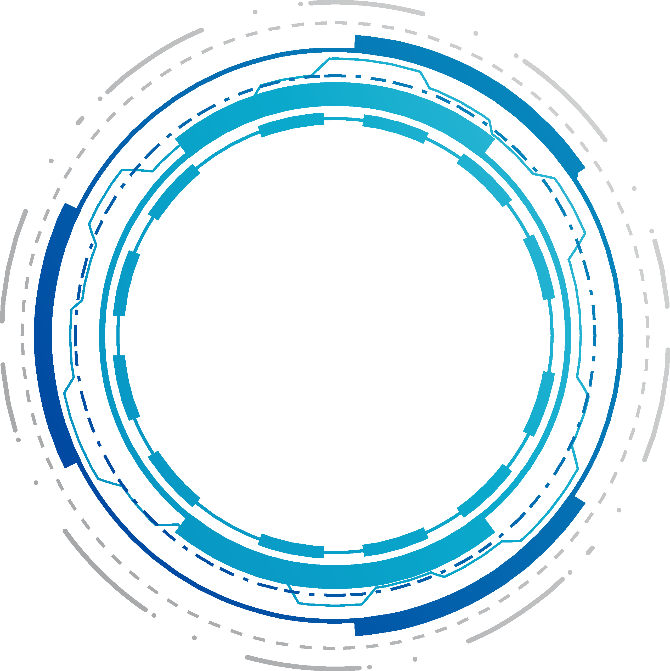 Bandwidth Requirement
6
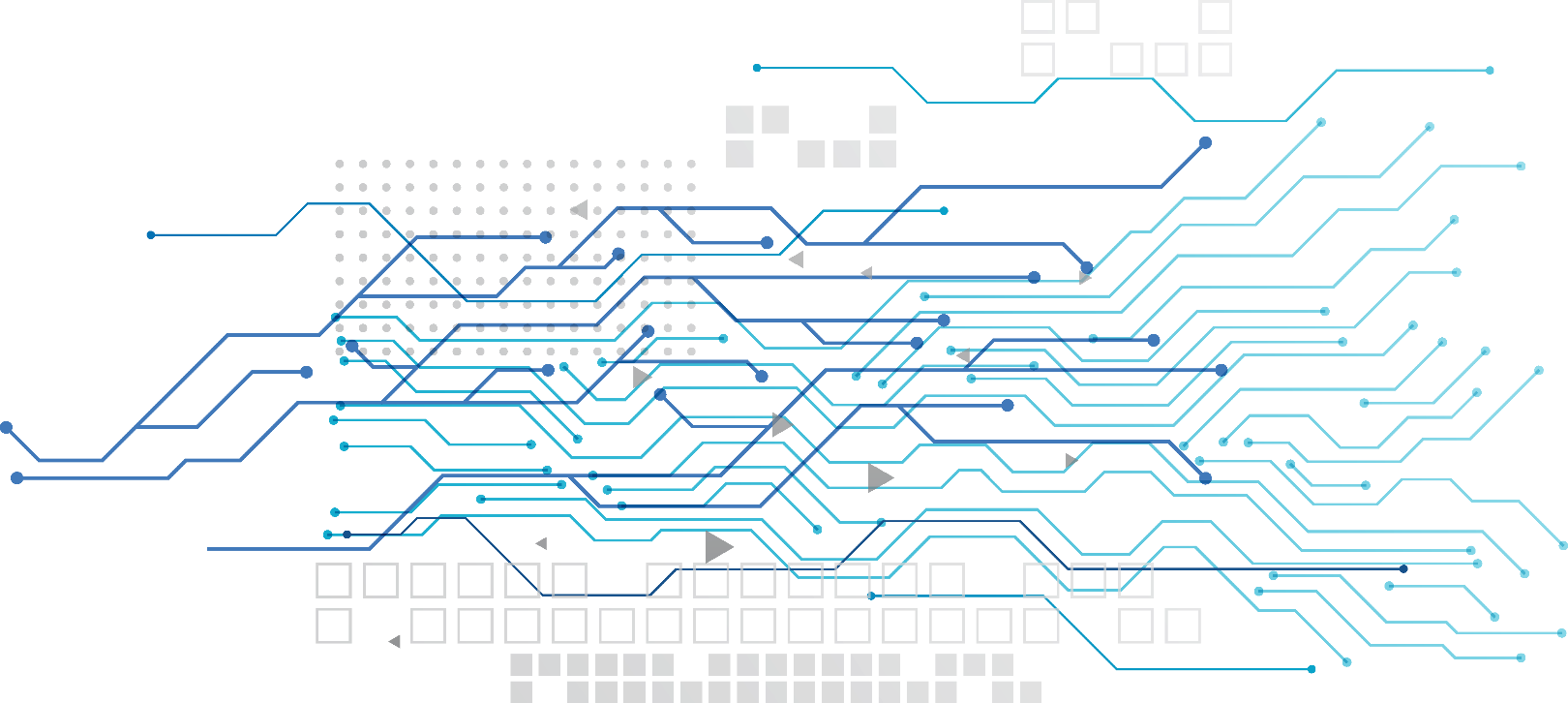 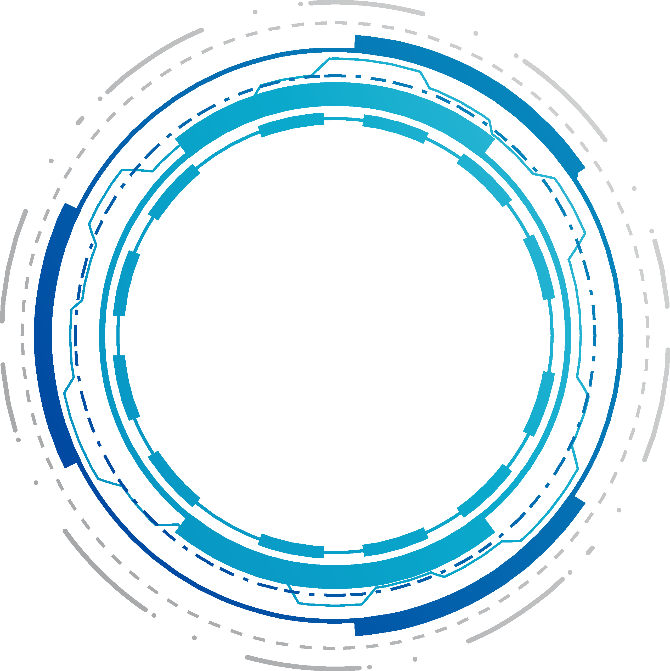 Network size
2
[Speaker Notes: https://www.researchgate.net/publication/322578488_MANET_and_WSN_WHAT_MAKES_THEM_DIFFERENT]
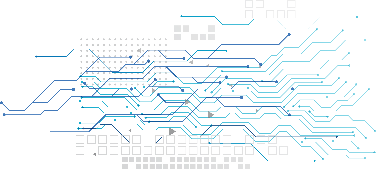 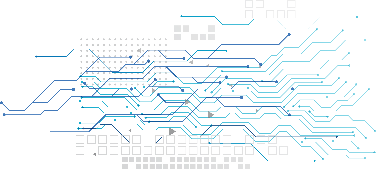 CONCLUSION
1
WSN is a special type of ad hoc networks; both are using a wireless channel and the other radio waves technologies working in the same frequency.
2
WSN focus on environment interaction whereas MANET interaction closed to human.
3
WSN is data centralized, but the control of the network is published among the nodes in MANET
4
In WSN, data rate is very low but so rich multimedia data can be carried in MANET.
Sensor network has very huge number of nodes that usually spread once in their life time, while MANET has less number of nodes that usually move in an ad hoc manner.
5
2
[Speaker Notes: https://www.researchgate.net/publication/322578488_MANET_and_WSN_WHAT_MAKES_THEM_DIFFERENT]
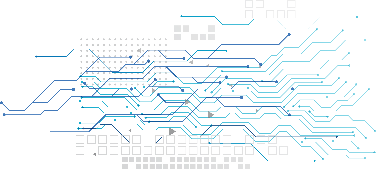 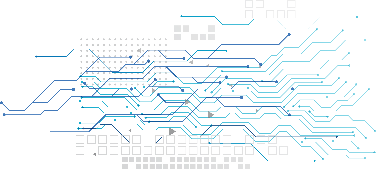 Answer The Qustions
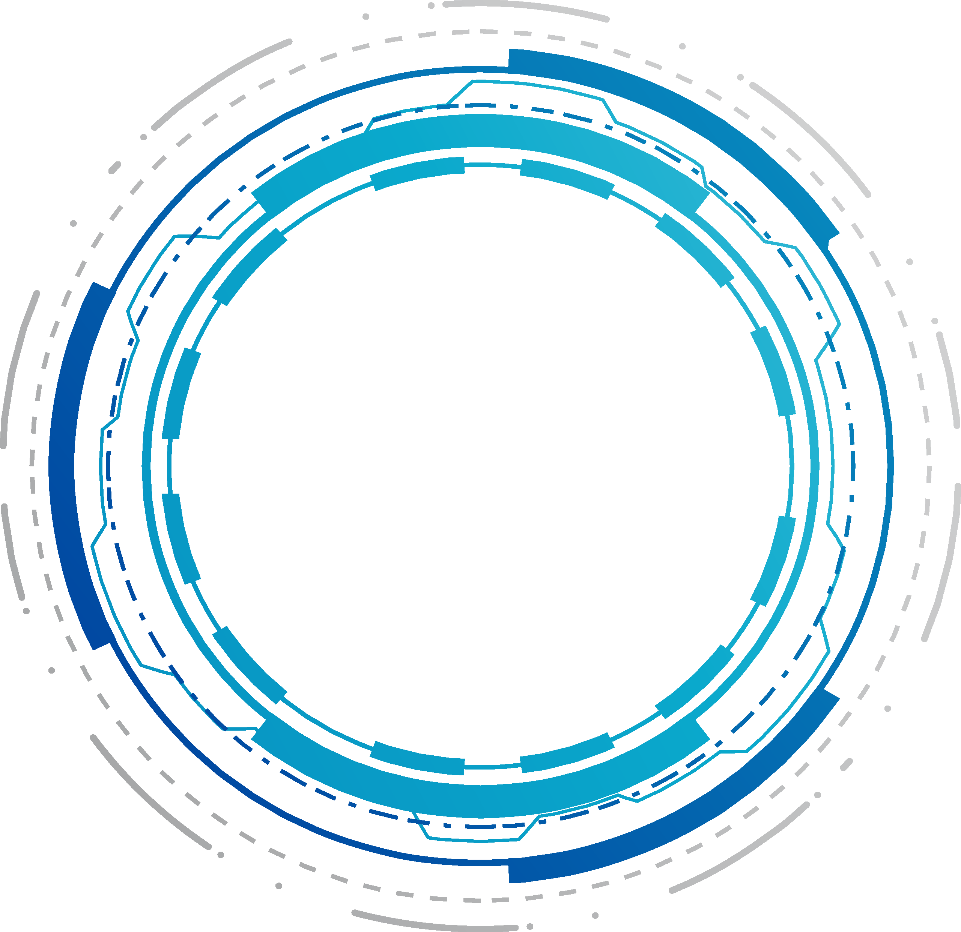 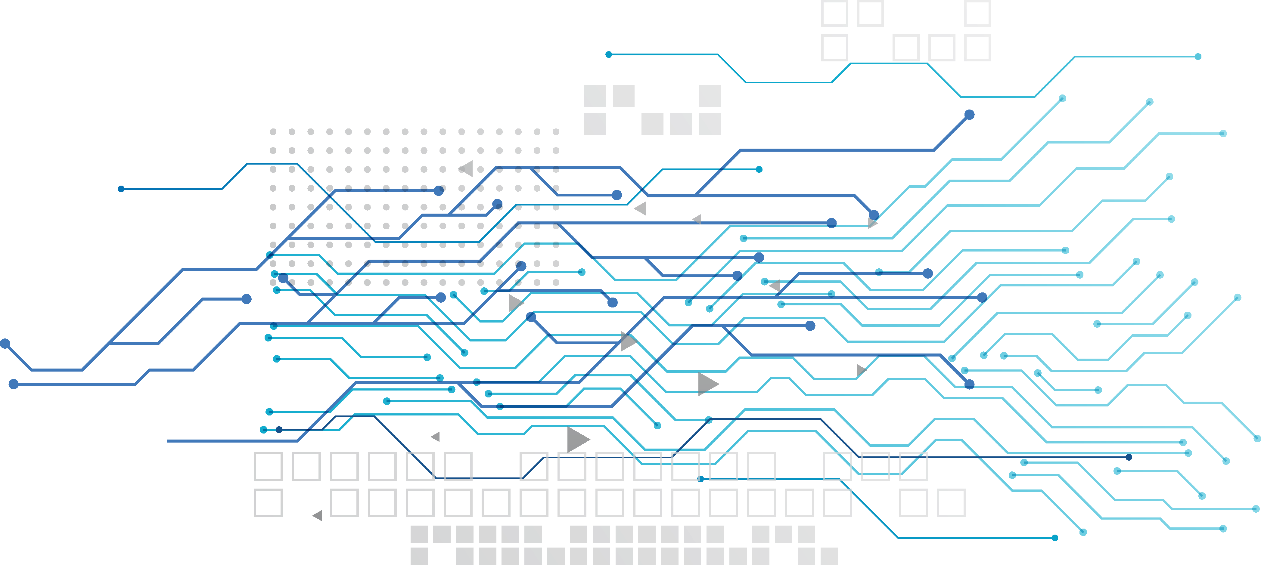 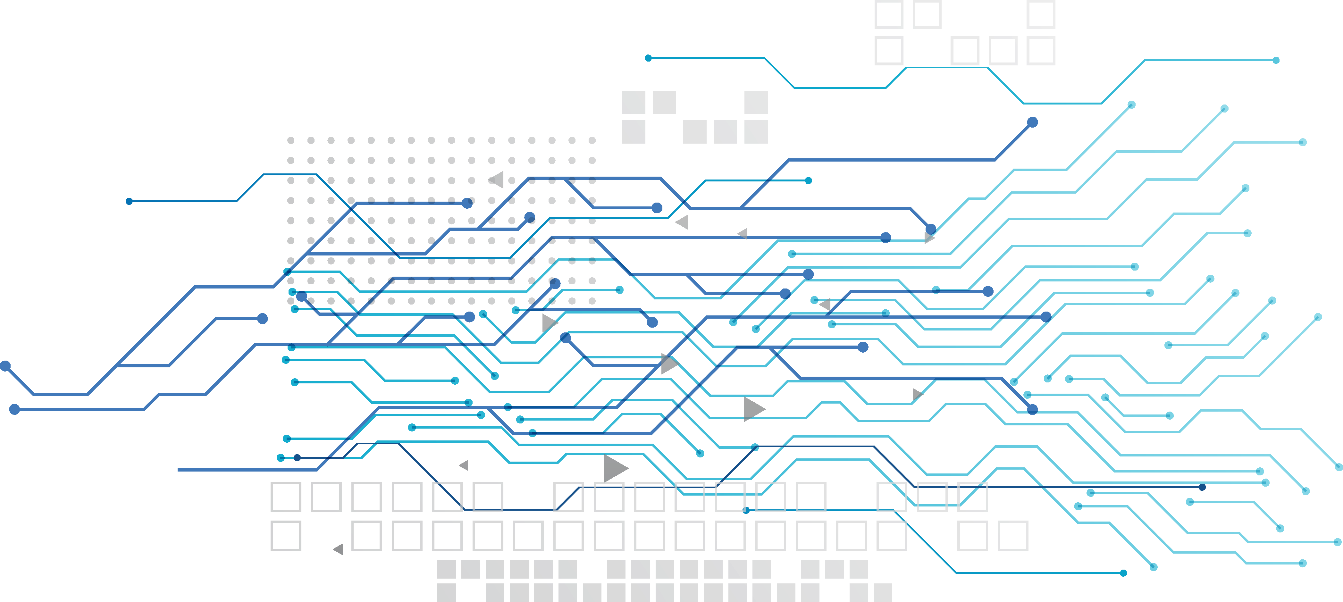 Any Qustions?
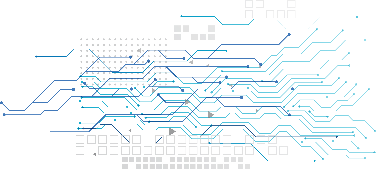 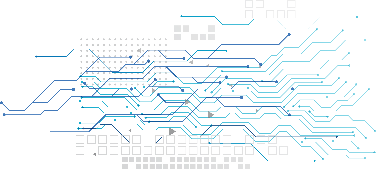 Refrences
1
https://www.techopedia.com/definition/25651/wireless-sensor-network-wsn
2
https://www.researchgate.net/publication/322578488_MANET_and_WSN_WHAT_MAKES_THEM_DIFFERENT
3
https://www.elprocus.com/introduction-to-wireless-sensor-networks-types-and-applications/
4
https://techterms.com/definition/manet
5
https://www.minigranth.com/mobile-adhoc-networks/types-manet/
6
https://zaidmufti.wordpress.com/2016/09/09/difference-between-wireless-sensor-networks-and-wireless-ad-hoc-networks/